Universidad Centroccidental Lisandro Alvarado
Decanato de Ciencias de la Salud
Postgrado de Cardiología Clínica
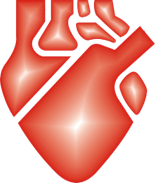 EVIDENCIA CIENTÍFICA
GRUPO 5:
Dra. León, Grisel (R3). Relator.
Dra. Bravo, Francy (R2). Ponente.
Dra. Landaeta, Nathalia (R1).
Barquisimeto, Junio de 2019.
atenolol
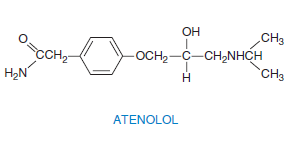 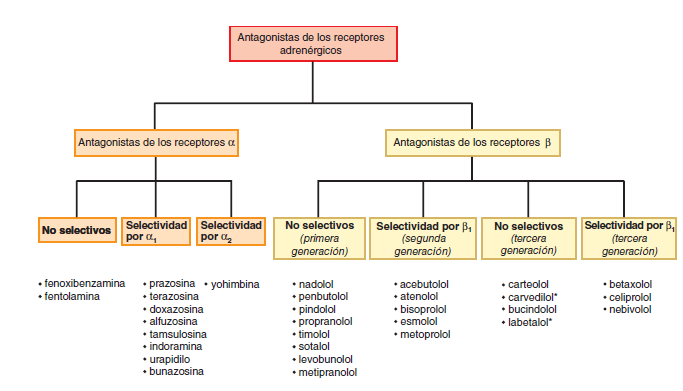 Laurence B, et al. Goodman & Gilman. Las Bases Farmacológicas de la Terapéutica. Neurofarmacologia . 12α Ed.
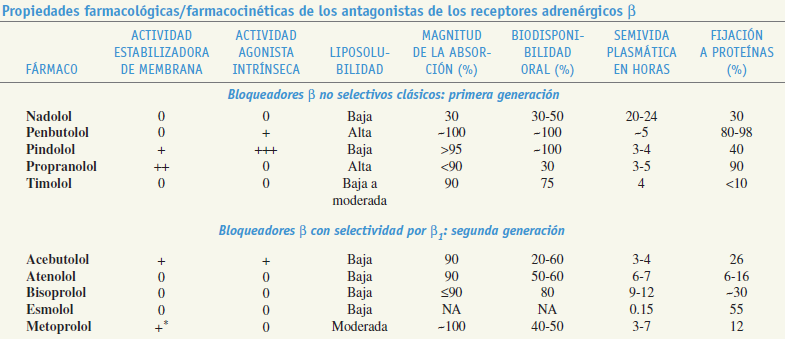 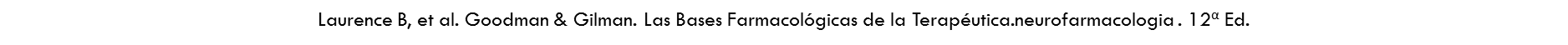 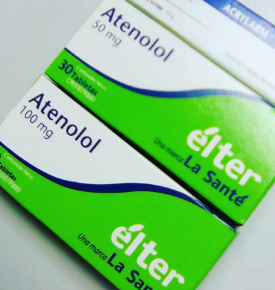 CONTRAINDICACIONES:
Bradicardia
Bloqueo cardiaco previo
Broncoespasmo leve


REACCIONES ADVERSAS
Espasmos en la musculatura lisa
Bradicardias
Insomnio y depresión
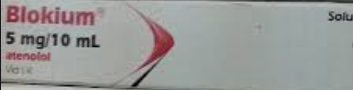 Lionel Opie, Bernard Gersh. Fármacos para el corazón. 6° Edición.
Clortalidona
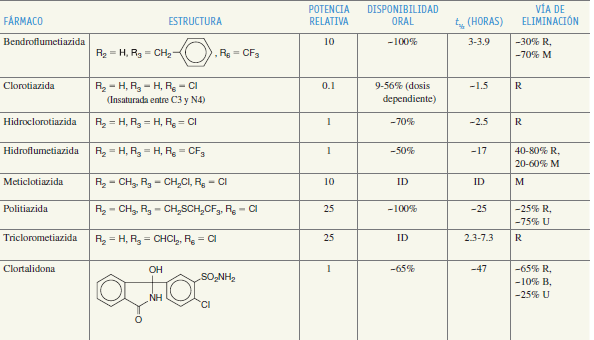 Lionel Opie, Bernard Gersh. Fármacos para el corazón. 6° Edición.
Lionel Opie, Bernard Gersh. Fármacos para el corazón. 6° Edición.
Lionel Opie, Bernard Gersh. Fármacos para el corazón. 6° Edición.
Interrogante
¿Cuál es el efecto del tratamiento antihipertensivo en la hipertensión arterial sistólica aislada en personas mayores de 65 años en relación  a la aparición de eventos cardiovasculares?
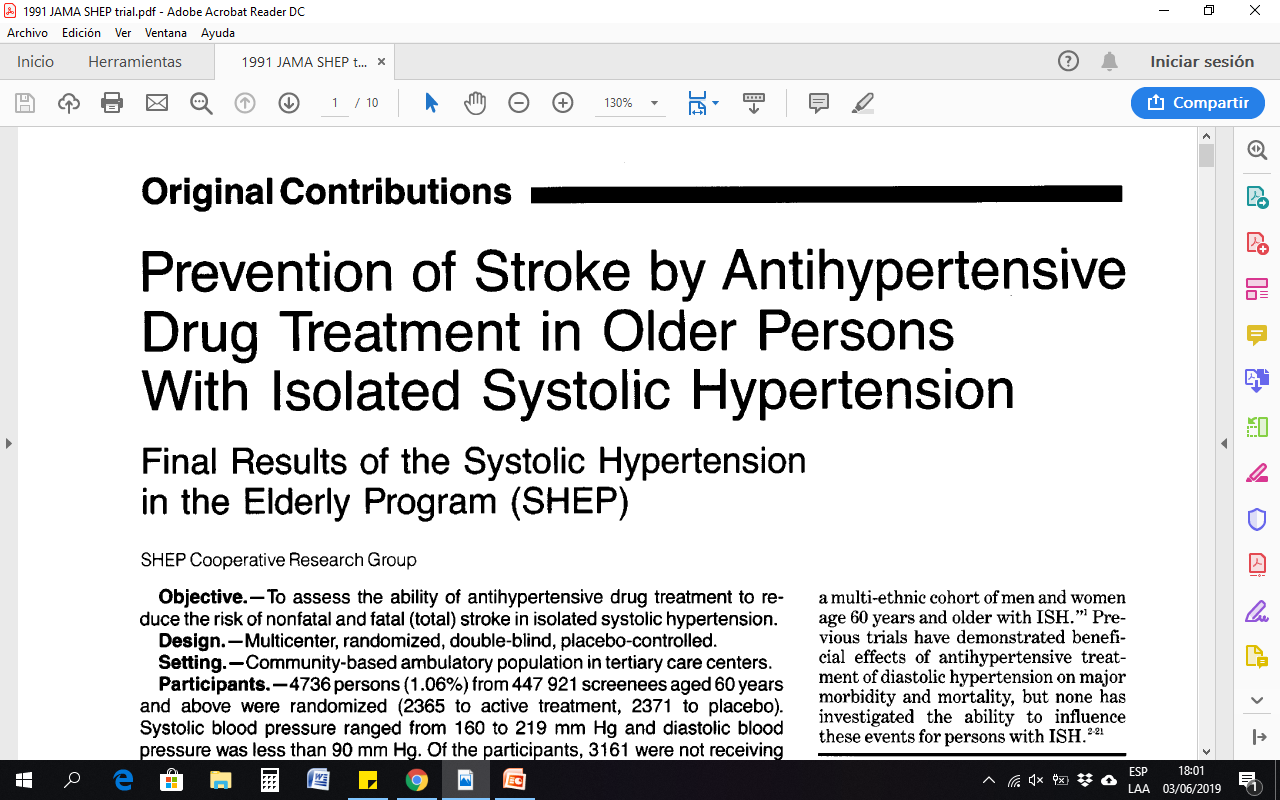 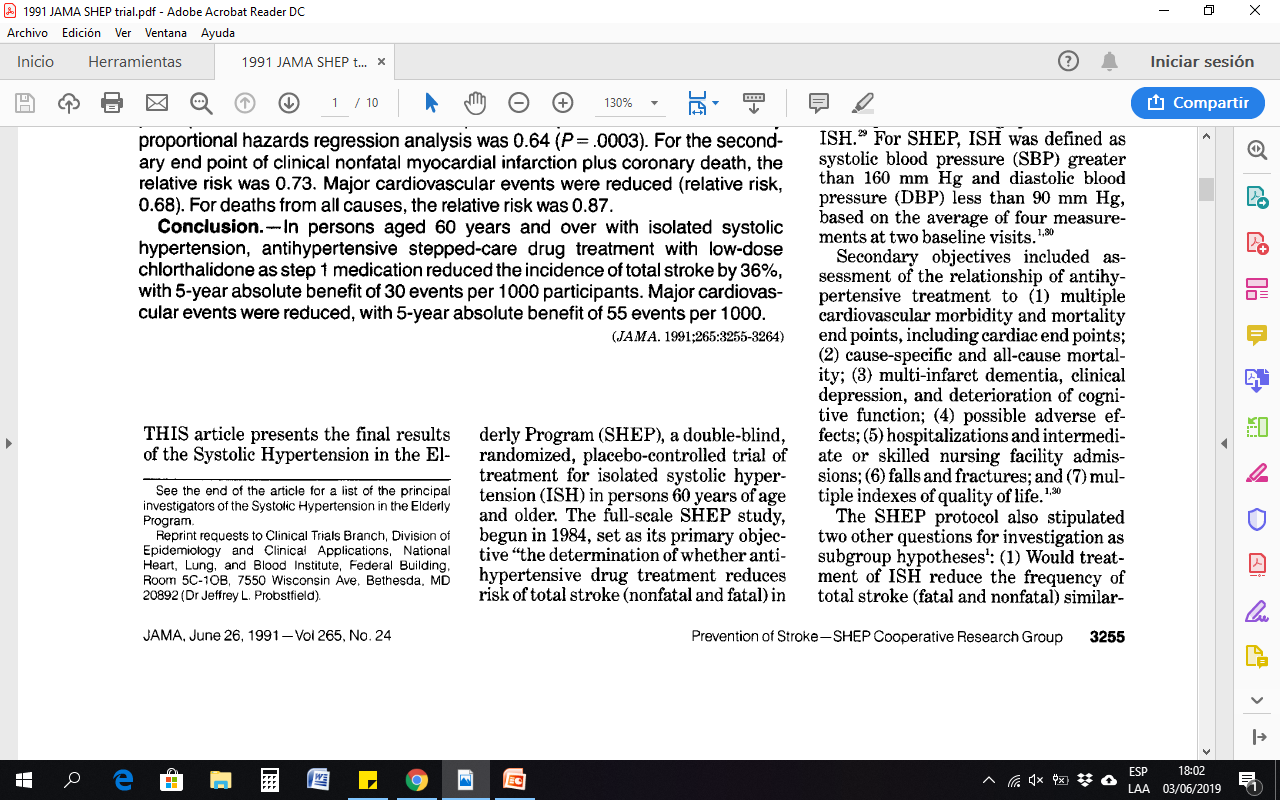 Introducción
1984
Introducción
La hipertensión sistólica aislada es cada vez más frecuente con la edad, especialmente en personas de 60 años o más.
Los estudios epidemiológicos han demostrado un aumento en el riesgo de accidente cerebrovascular, otras enfermedades cardiovasculares y la muerte de las personas con HSA, independientemente de otros factores de riesgo.
Introducción
Los ensayos anteriores han demostrado los efectos beneficiosos del tratamiento antihipertensivo de la hipertensión diastólica sobre la morbilidad y la mortalidad, pero ninguno ha investigado la capacidad de influir en estos eventos en personas con HSA.
Por lo que no se dispone de datos de ensayos a largo plazo a gran escala sobre el tratamiento de la HSA.
Determinar si el tratamiento con medicamentos antihipertensivos reduce el riesgo de accidente cerebrovascular total (no fatal y fatal) en una cohorte multiétnica de hombres y mujeres de 60 años o más con hipertensión sistólica  aislada.
Objetivo
Metodología
Metodología
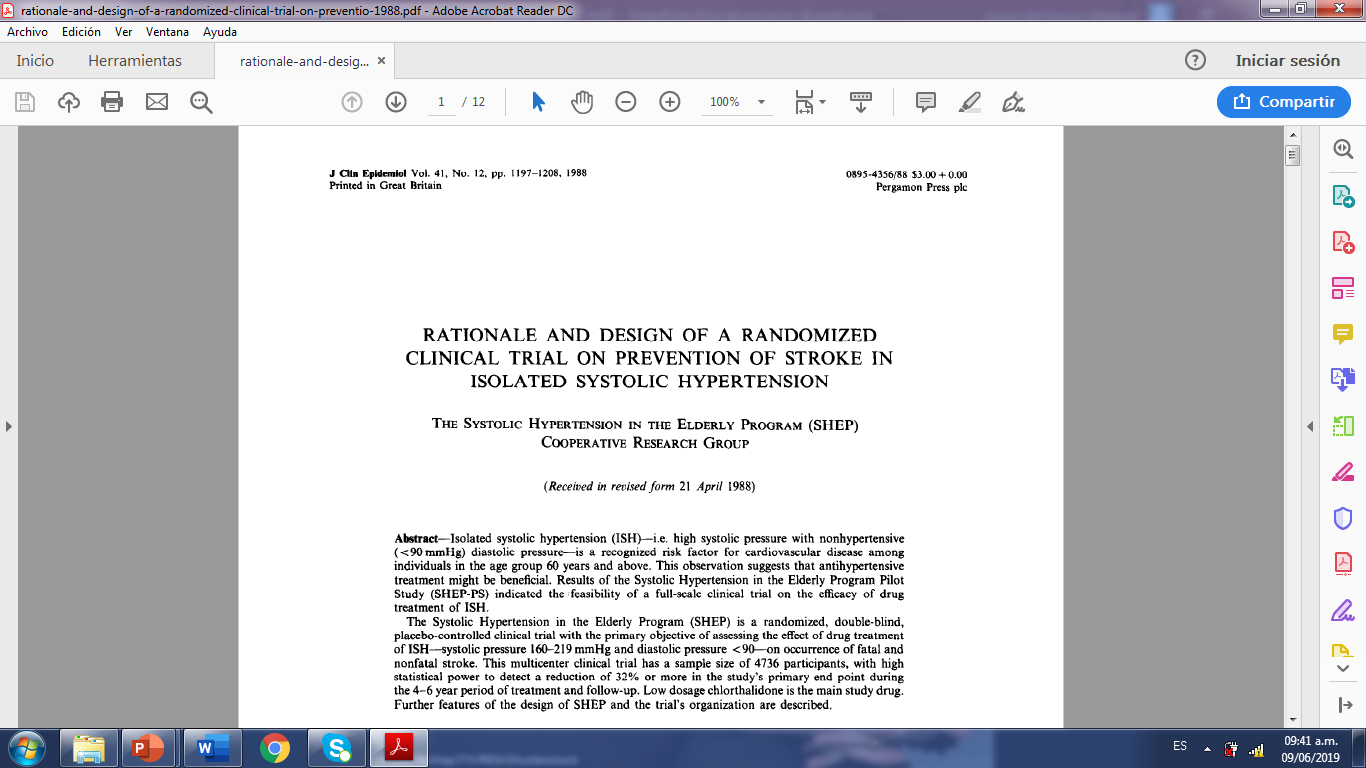 Evaluar métodos de reclutamiento, inscripción, cumplimiento y eficacia de la medicación antihipertensiva para disminuir la presión arterial en personas mayores con HSA; así como los efectos secundarios y su influencia en la demencia o depresión.
Patrocinado por:
Instituto Nacional del Corazón, los Pulmones y la Sangre.
Instituto Nacional del Envejecimiento.
Instituto Nacional de Salud Mental
5 centros
Metodología
Tamaño de la muestra
Metodología
Si la primera lectura de PAS ˃150mmHg, se tomaron dos lecturas más. Cuando la media de las últimas dos lecturas fue entre 160 y 219mmHg para la PAS y ˂100 mmHg para la PAD ⇒ ELEGIBLE
Reclutamiento y selección
Si la primera lectura de PAS ˃130-219mmHg y PAD ˂85mmHg, se consideró al paciente para un retiro de medicamentos, previa autorización de su médico. Visitas múltiples durante 2 a 8 semanas para considerar elegibilidad.
Esfigmomanómetro  marca Random zero Hawksley.
PAS: 1er ruido de Korotkoff.
PAD: 5to ruido de Korotkoff
2 visitas basales
Metodología
Si el paciente era incluido en la visita 2
4736 participantes
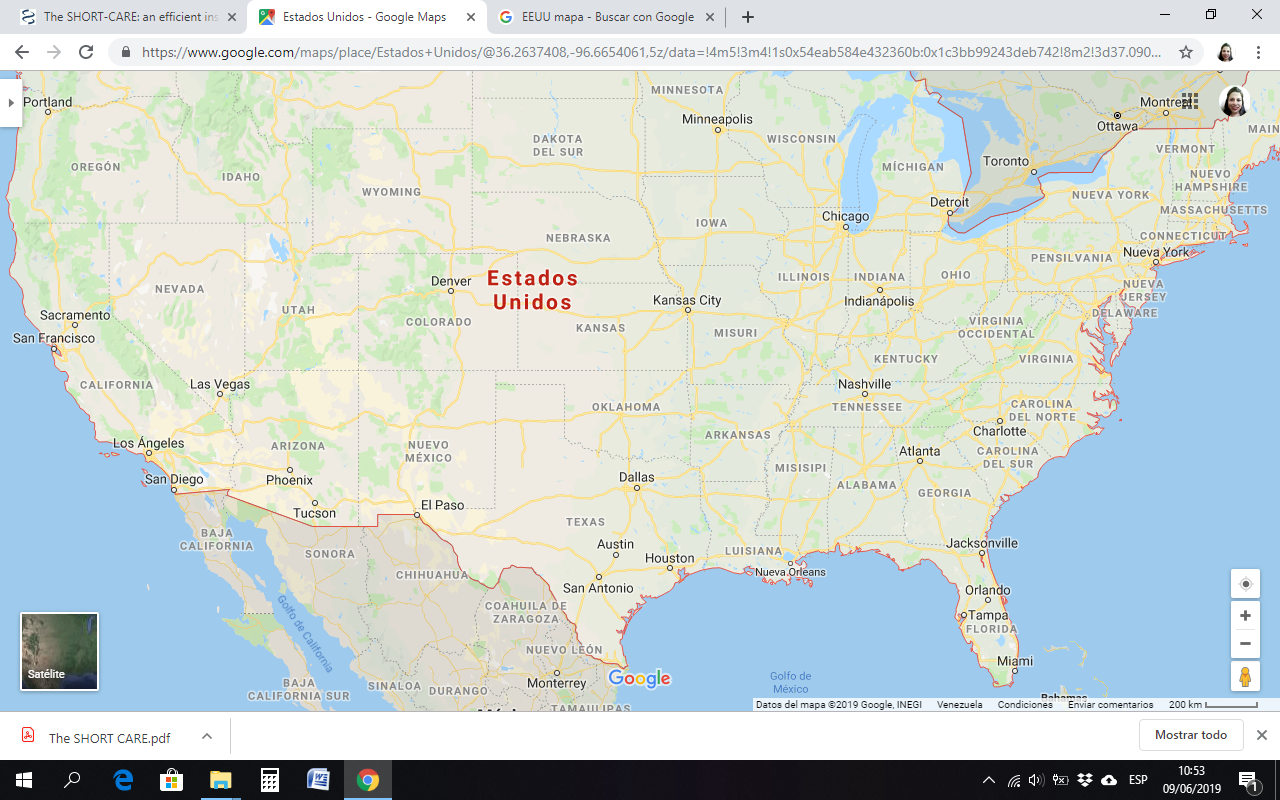 Metodología
Metodología
Aleatorización
Por centro clínico.
Por estado de la medicación antihipertensiva al momento del contacto inicial.
Programa de tratamiento
Asignación al azar. Doble ciego.
Una dosis inicial de tratamiento.
PA de referencia: promedio de cuatro lecturas de presión arterial en la primera y segunda visitas de referencia.
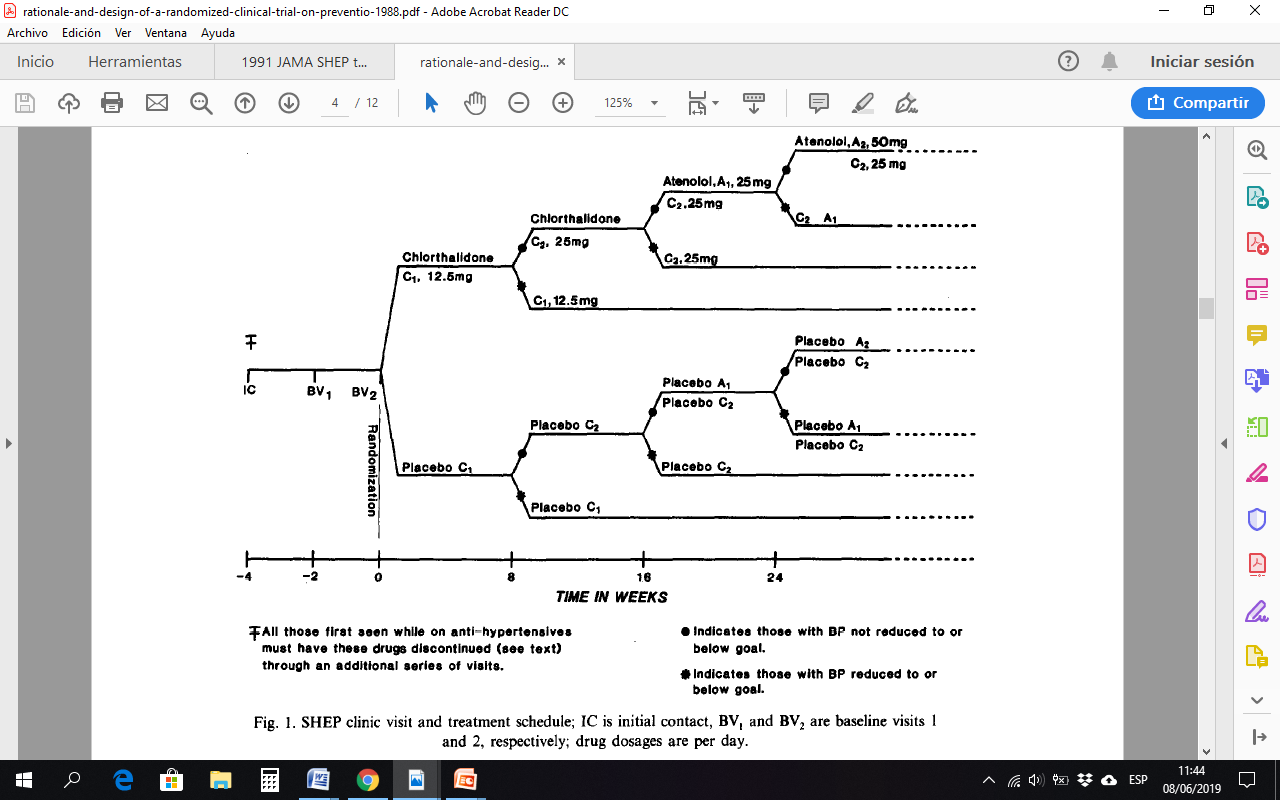 11%
12%
16%
30%
Metodología
La PA por encima de los criterios de escape, a pesar de la terapia de atención escalonada máxima, fue una indicación para prescribir un tratamiento farmacológico activo conocido.
Seguimiento
Medición de PA (promedio de 2 lecturas), FC y peso.
Examen físico general.
Revisión detallada de la medicación.
+ exámenes de laboratorio.
En caso de:
PAS por encima del objetivo.
PAS/PAD por encima del criterio de escape.
K+ sérico ˂3,2mmol/L.
A solicitud del médico o participante.
Aplicación de cuestionarios estandarizados para detección de depresión y demencia.
Metodología
Criterios de inclusión y exclusión
Metodología
Criterios de escape para PAS
Metodología
Criterios de escape para PAD
Metodología
Puntos finales: primario
Metodología
Puntos finales: secundarios
Metodología
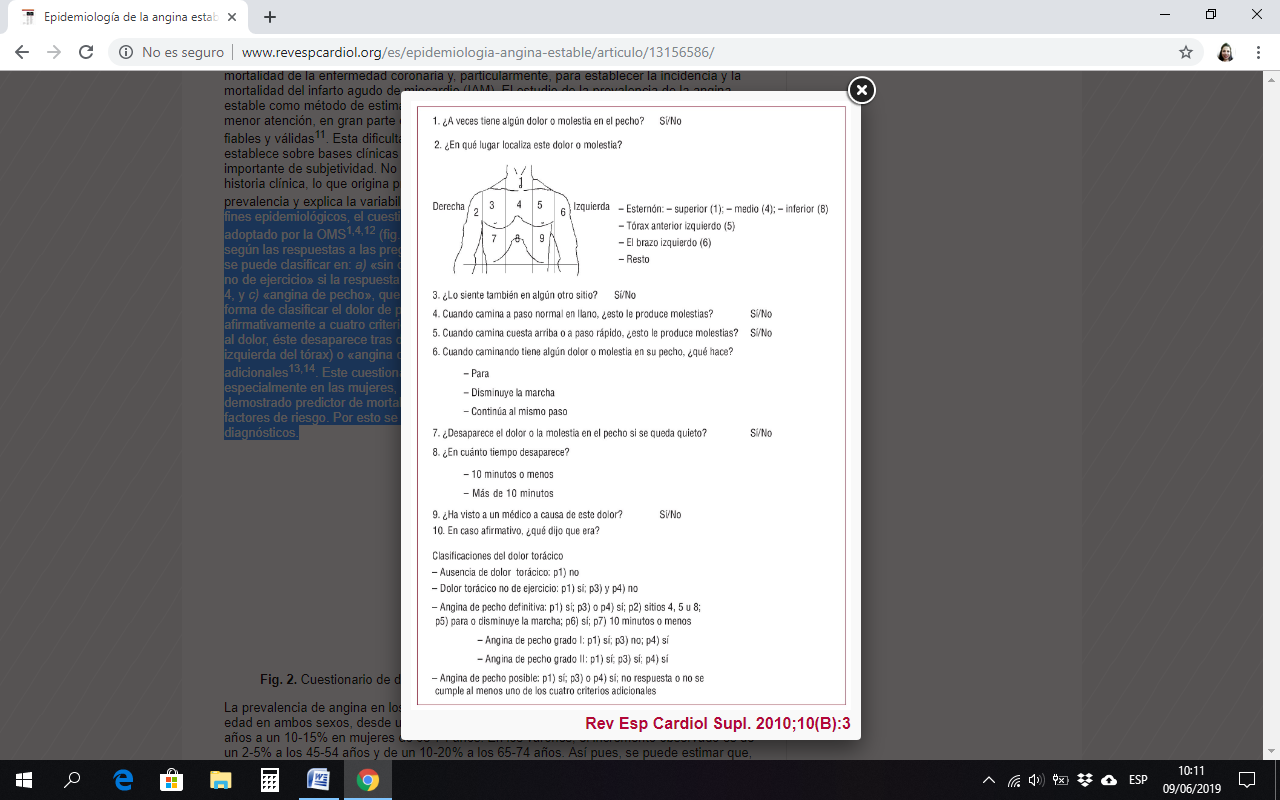 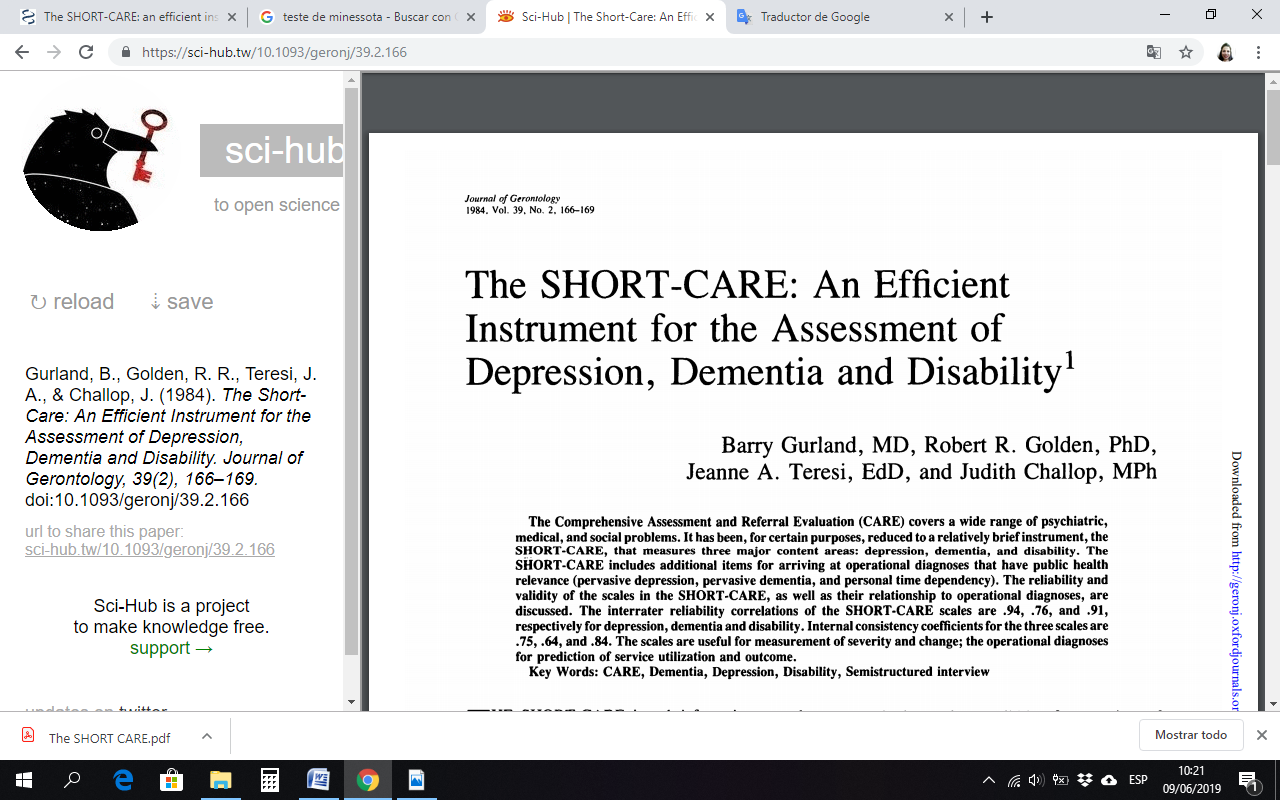 Puntos finales: secundarios
Metodología
Análisis estadístico
Metodología
Análisis estadístico
Resultados
Tabla 1
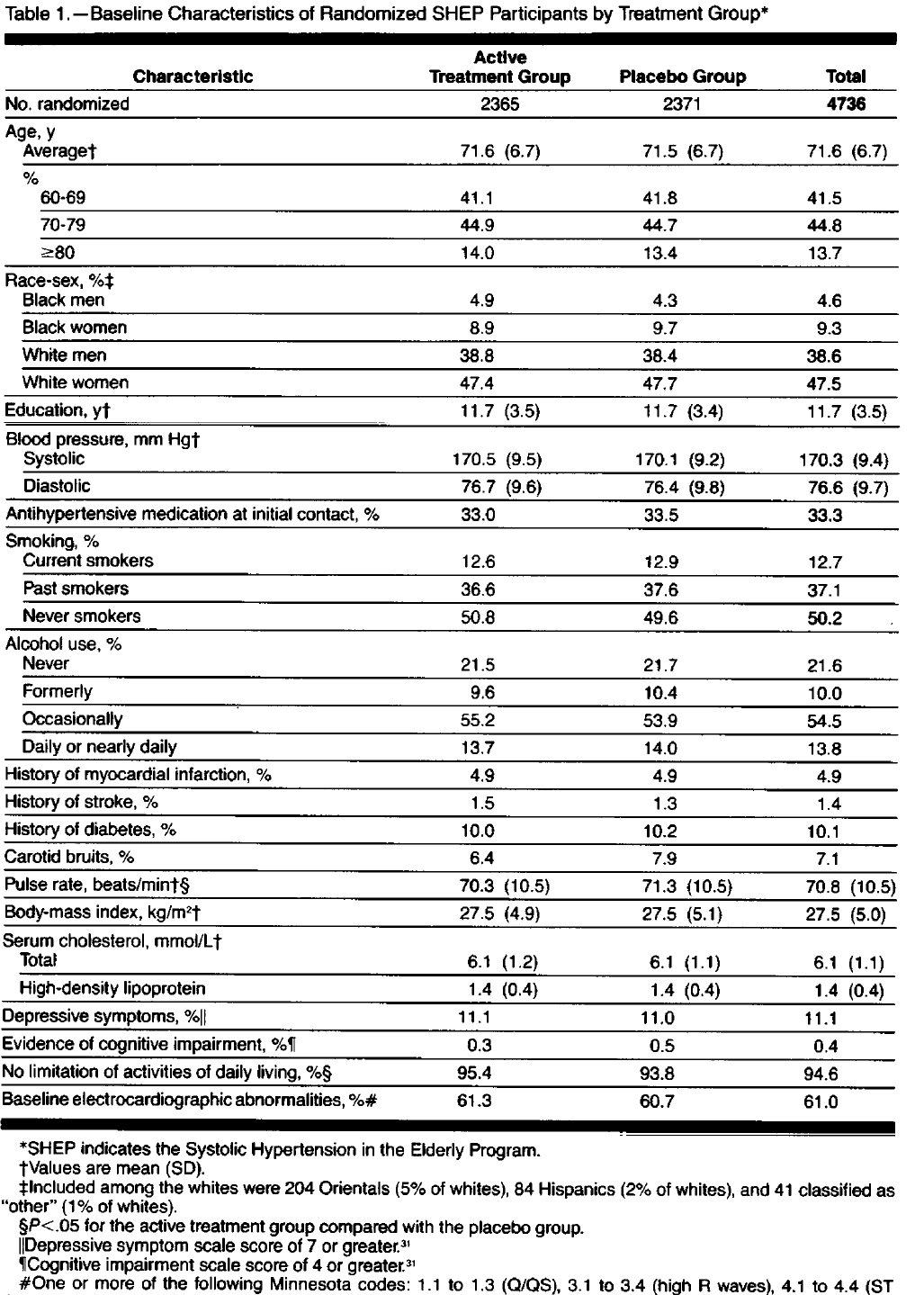 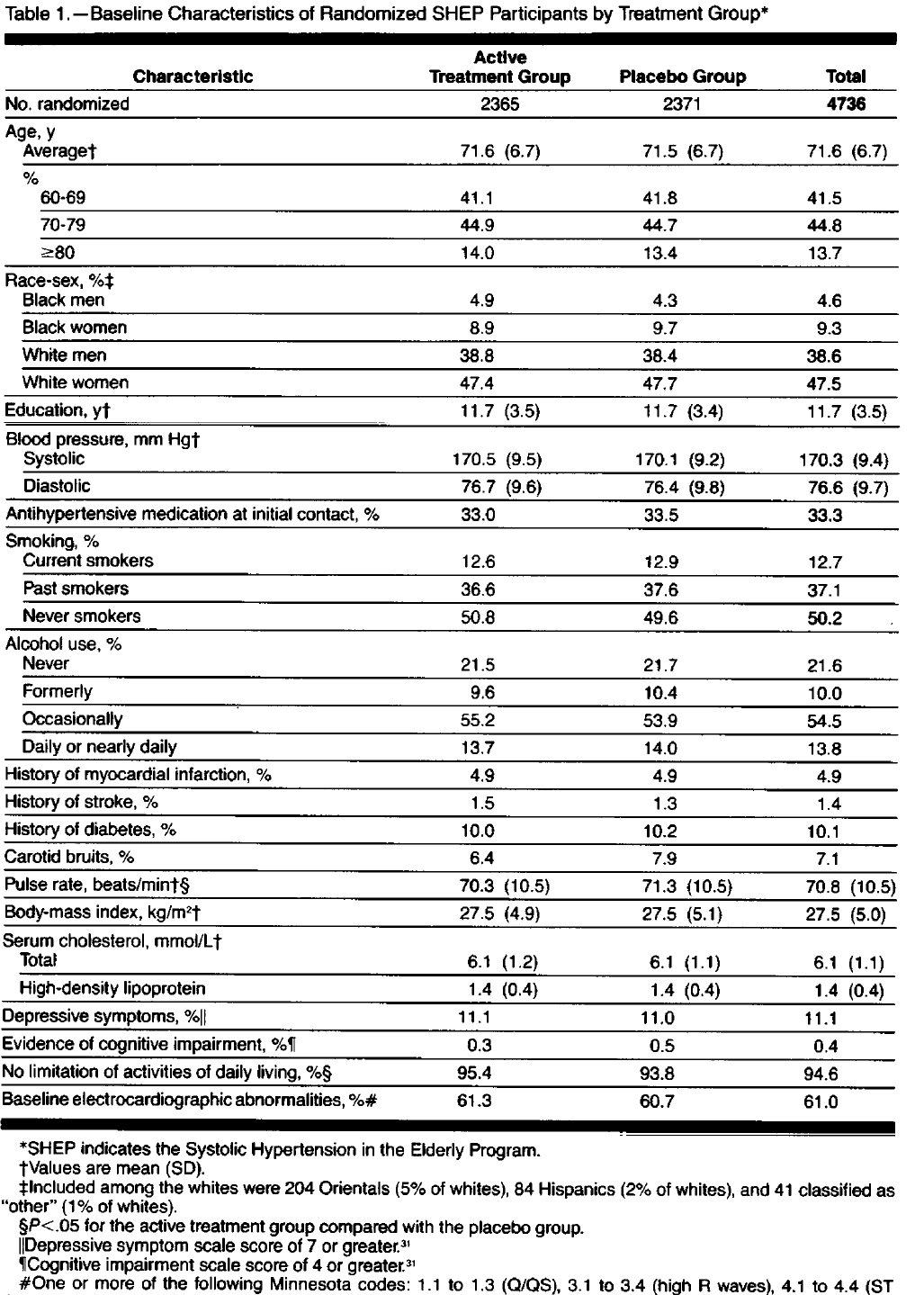 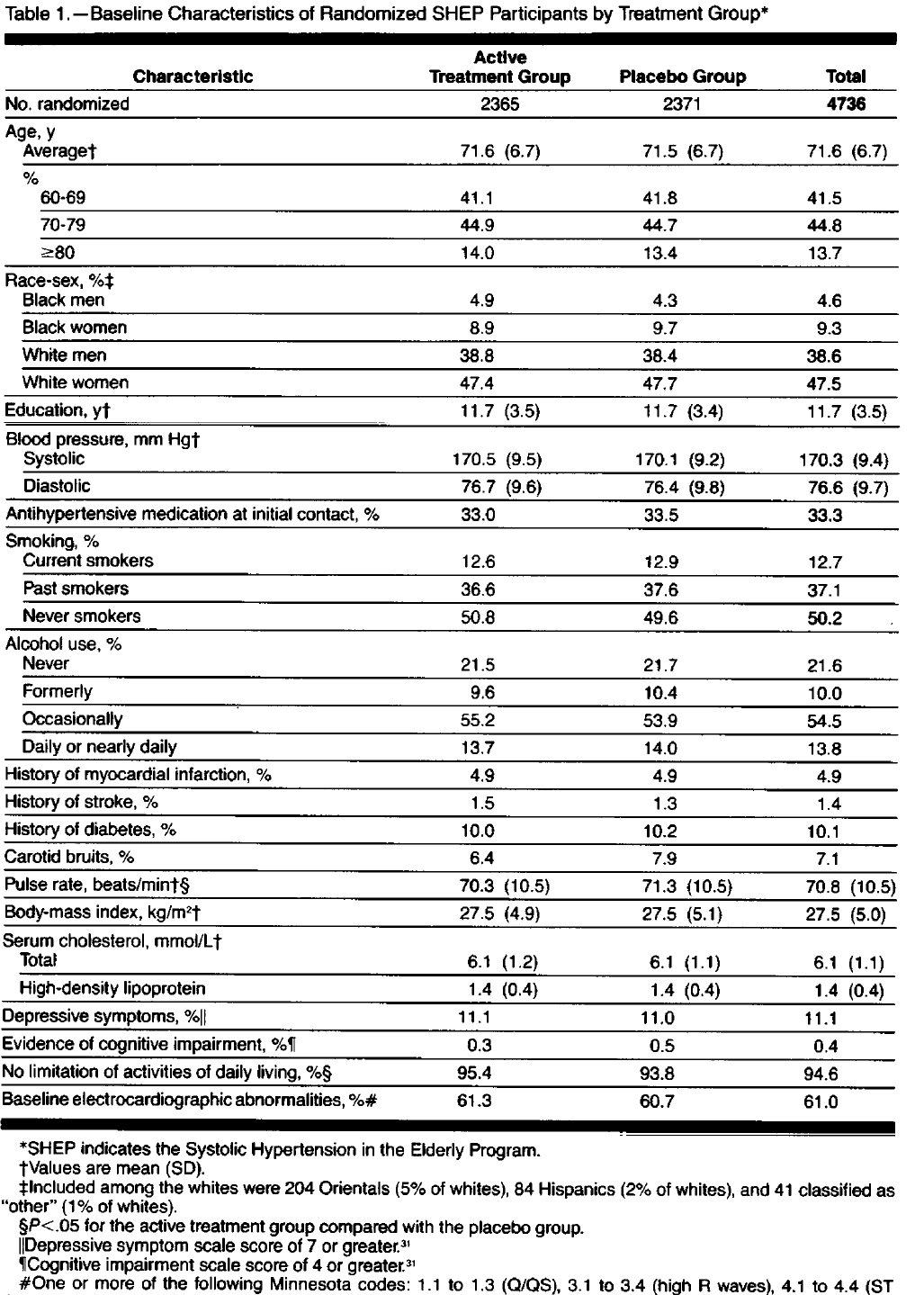 Tabla 2
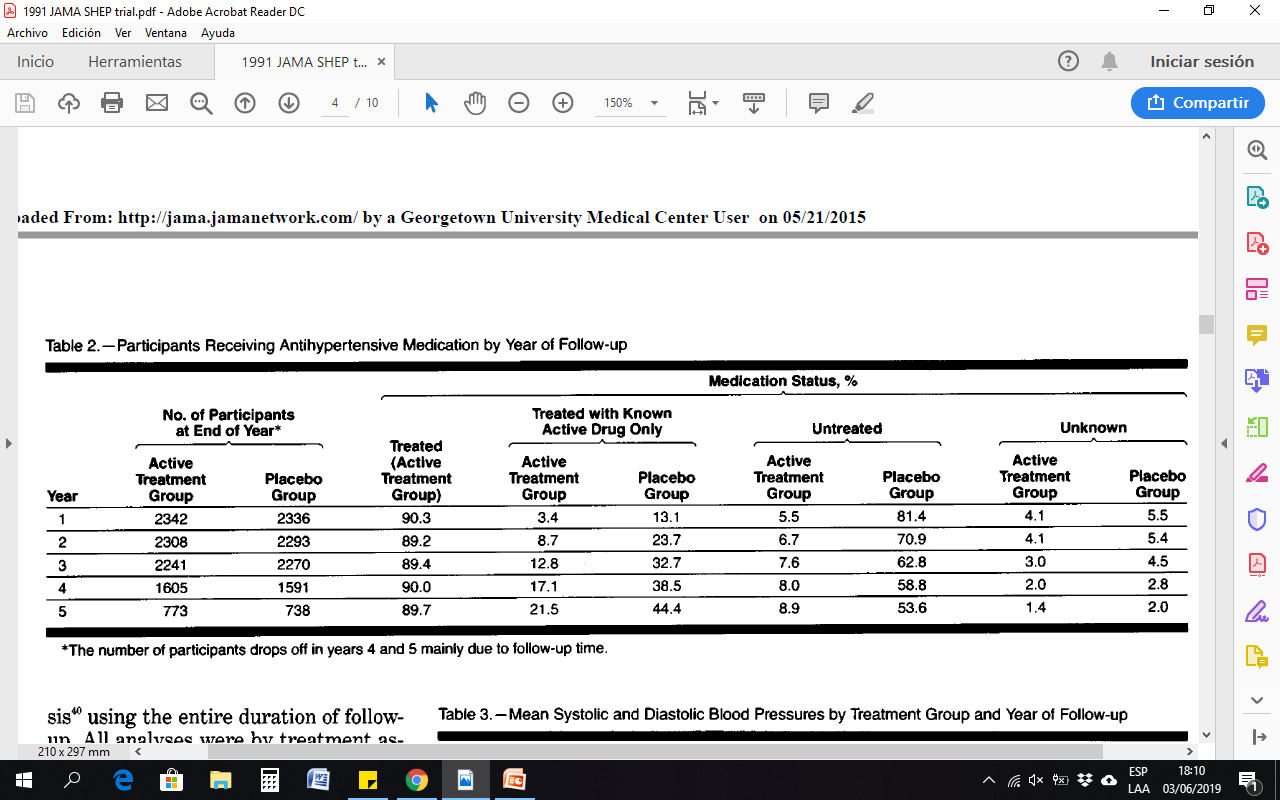 Tabla 3
Diferencia de PAS basal y a 5 años: 26,5mmHg en el grupo activo
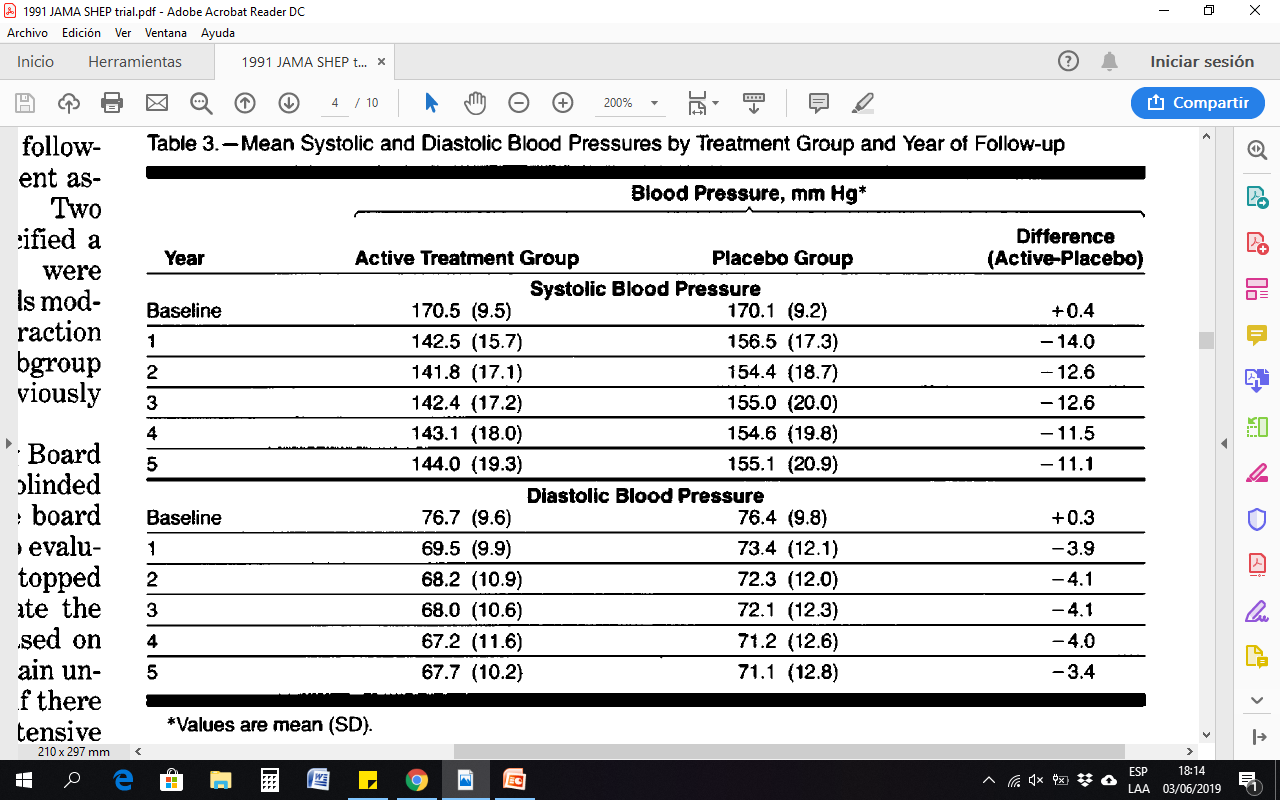 Diferencia de PAS basal y a 5 años: 15mmHg en el grupo placebo
Diferencia de PAD basal y a 5 años: 9mmHg en el grupo activo
Diferencia de PAD basal y a 5 años: 5,3mmHg en el grupo placebo
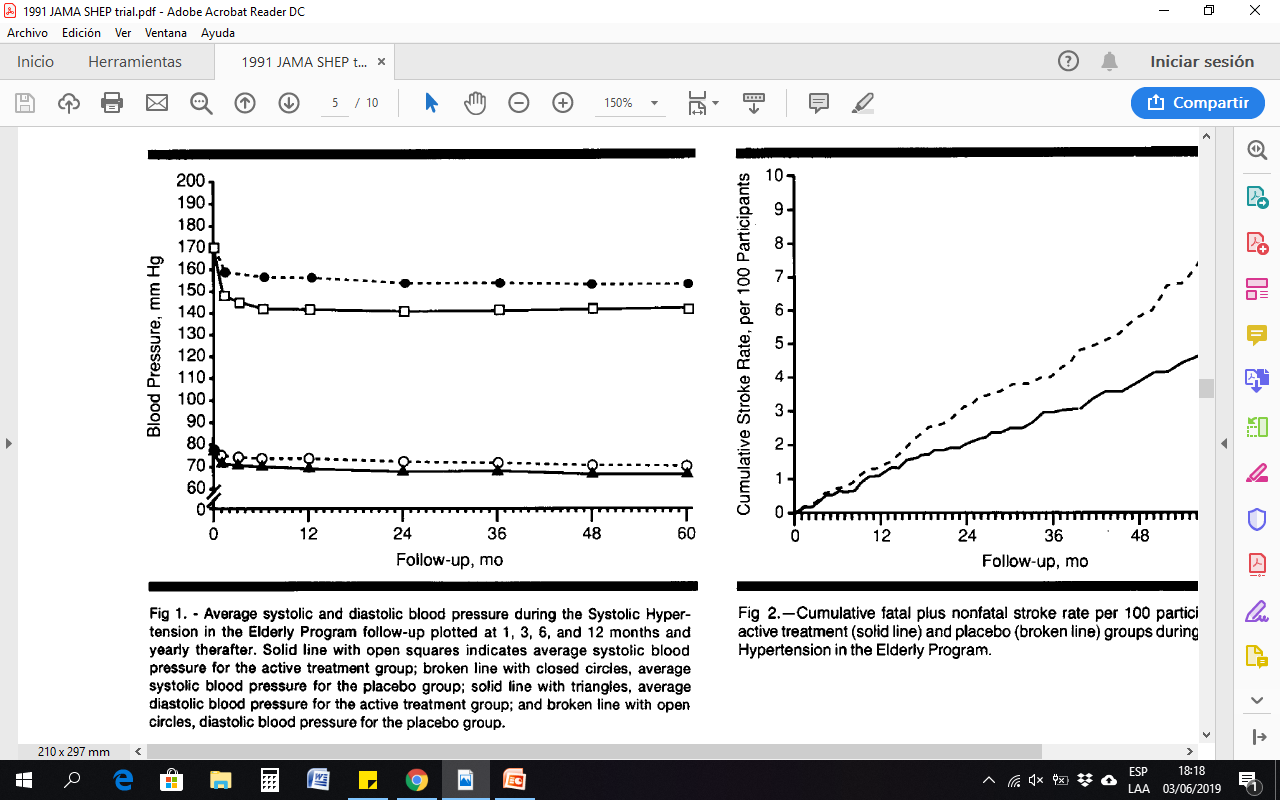 Figura 1
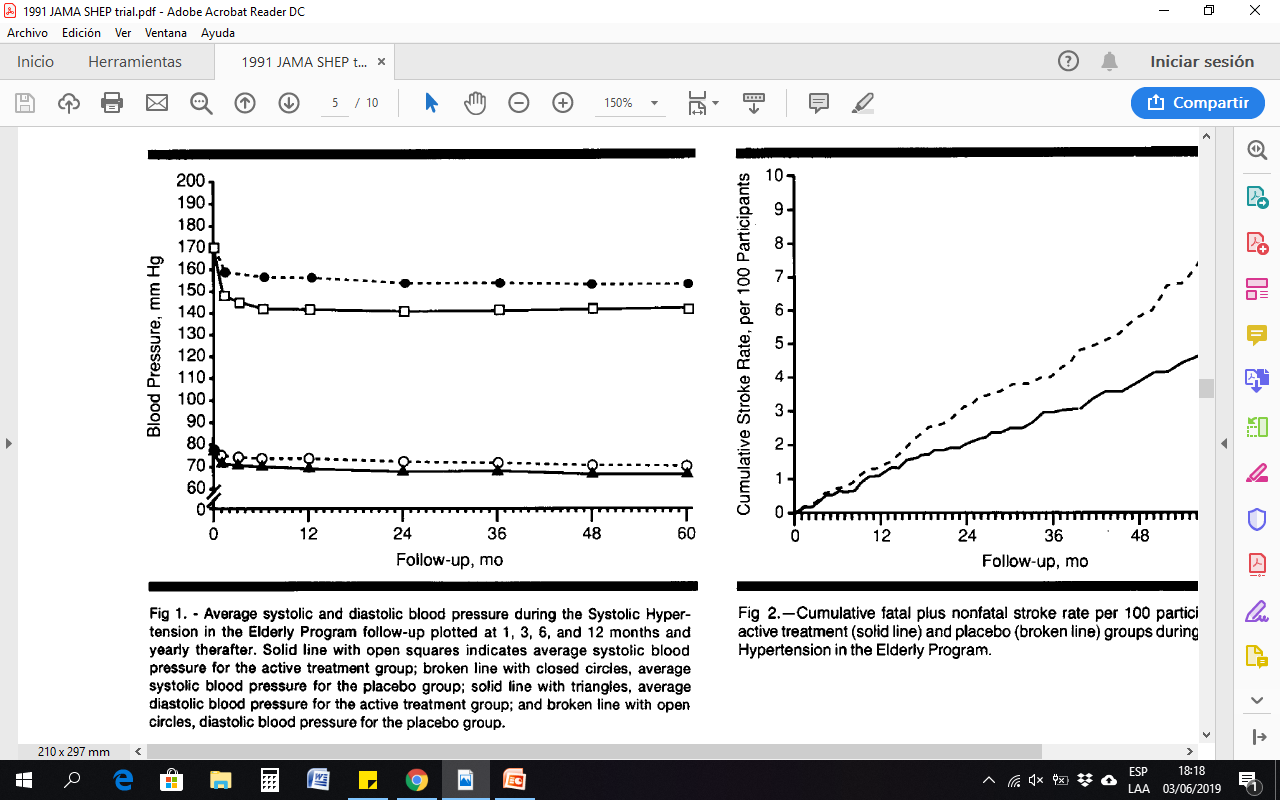 Tabla 4
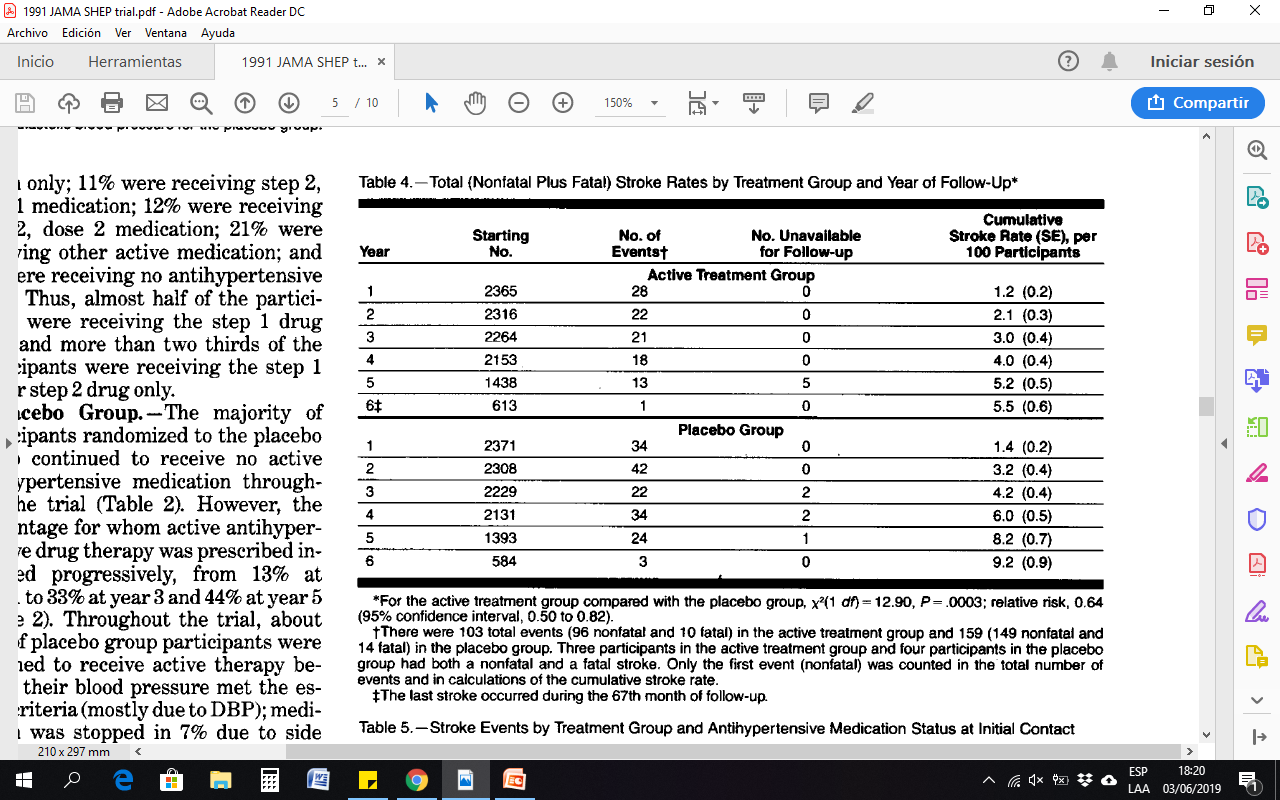 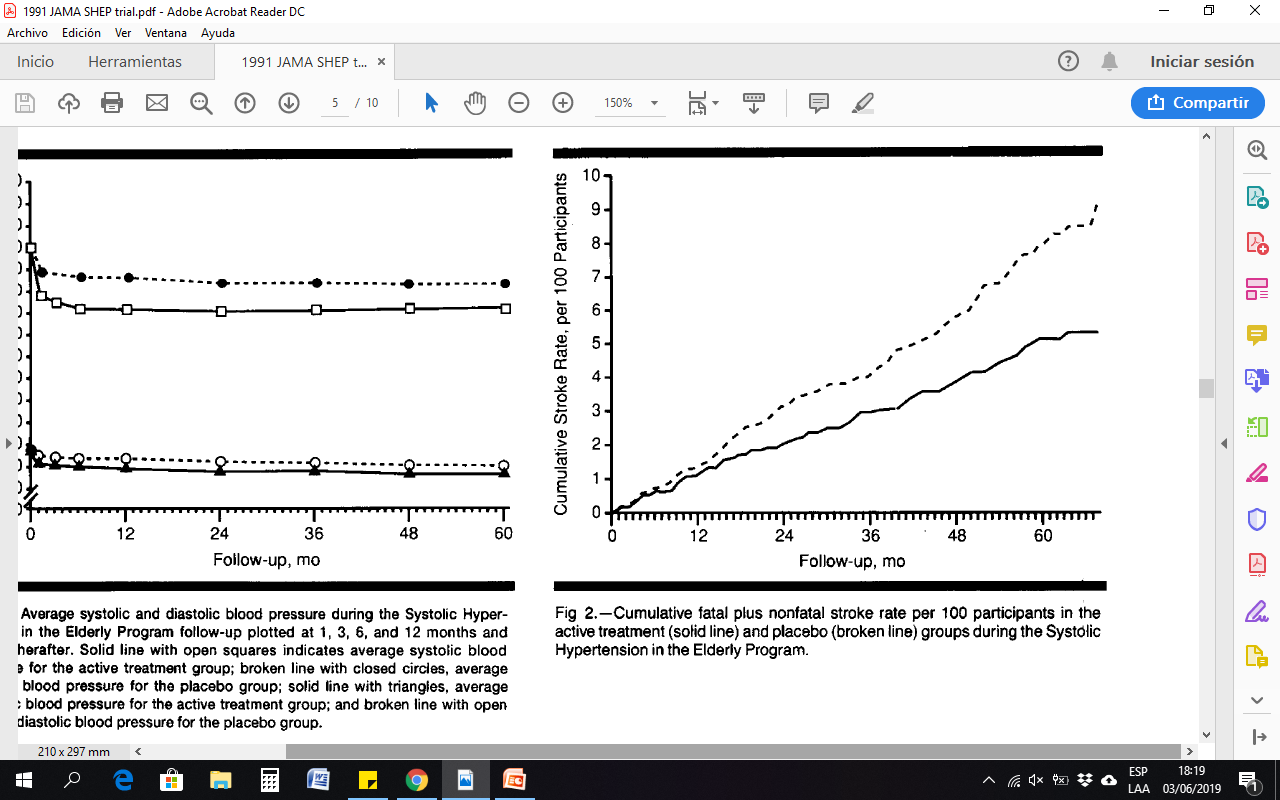 9,2
8,2
Figura 2
5,5
5,2
RR 0,64 IC 95% (0,50-0,82)
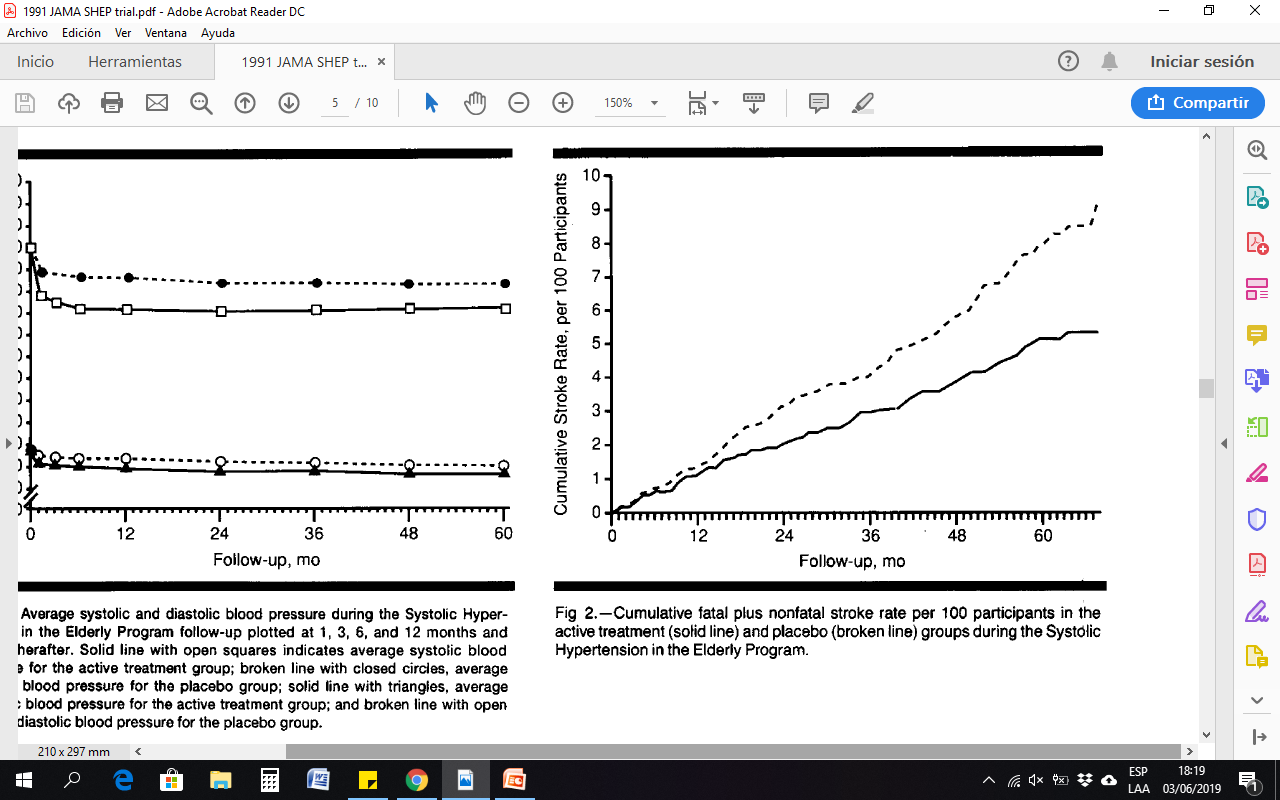 Tabla 5
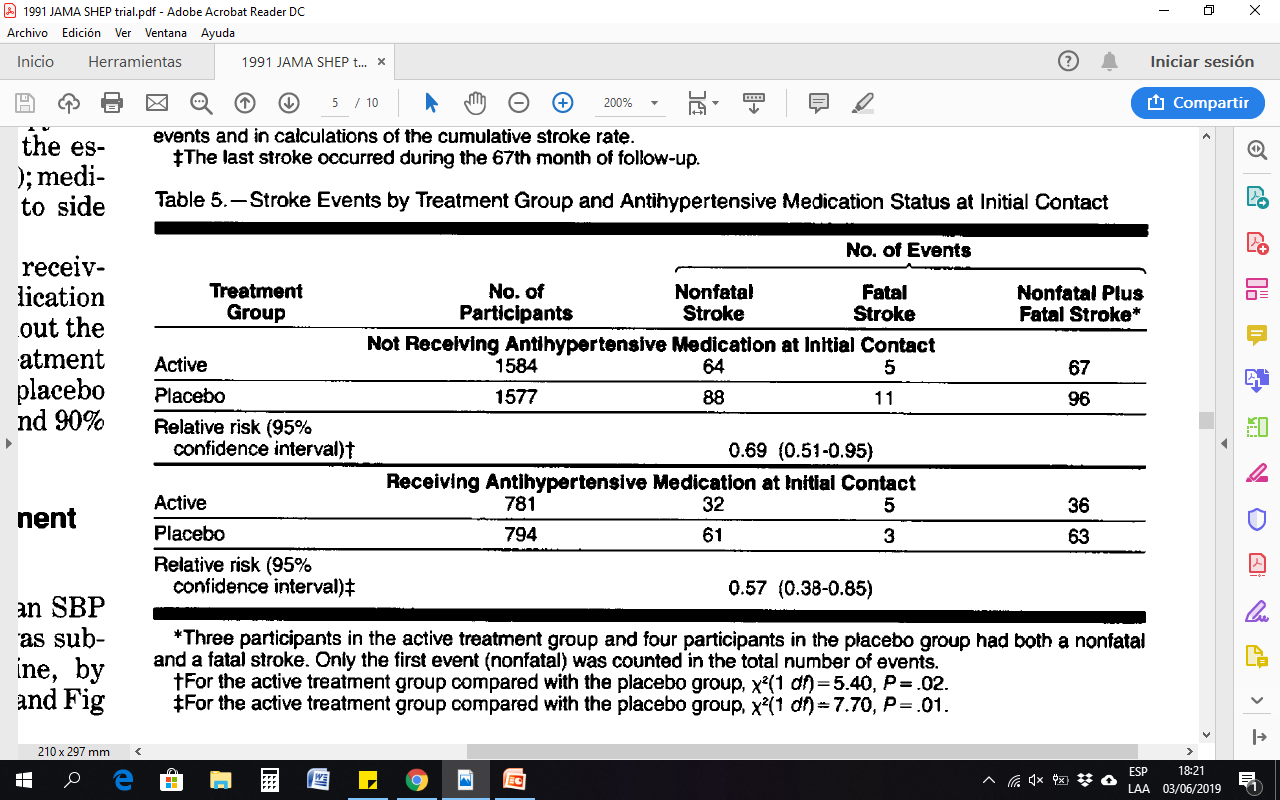 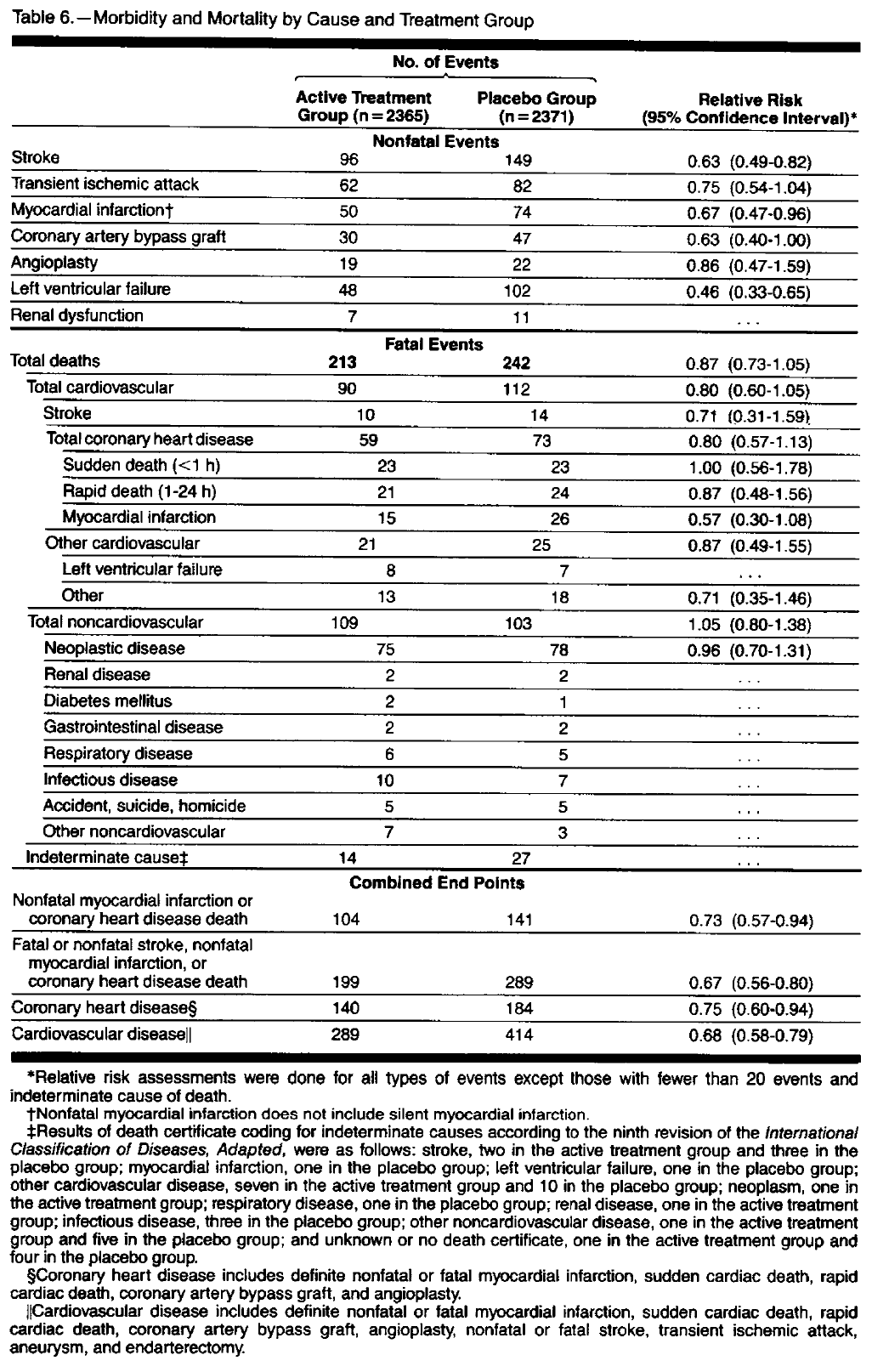 Tabla 6
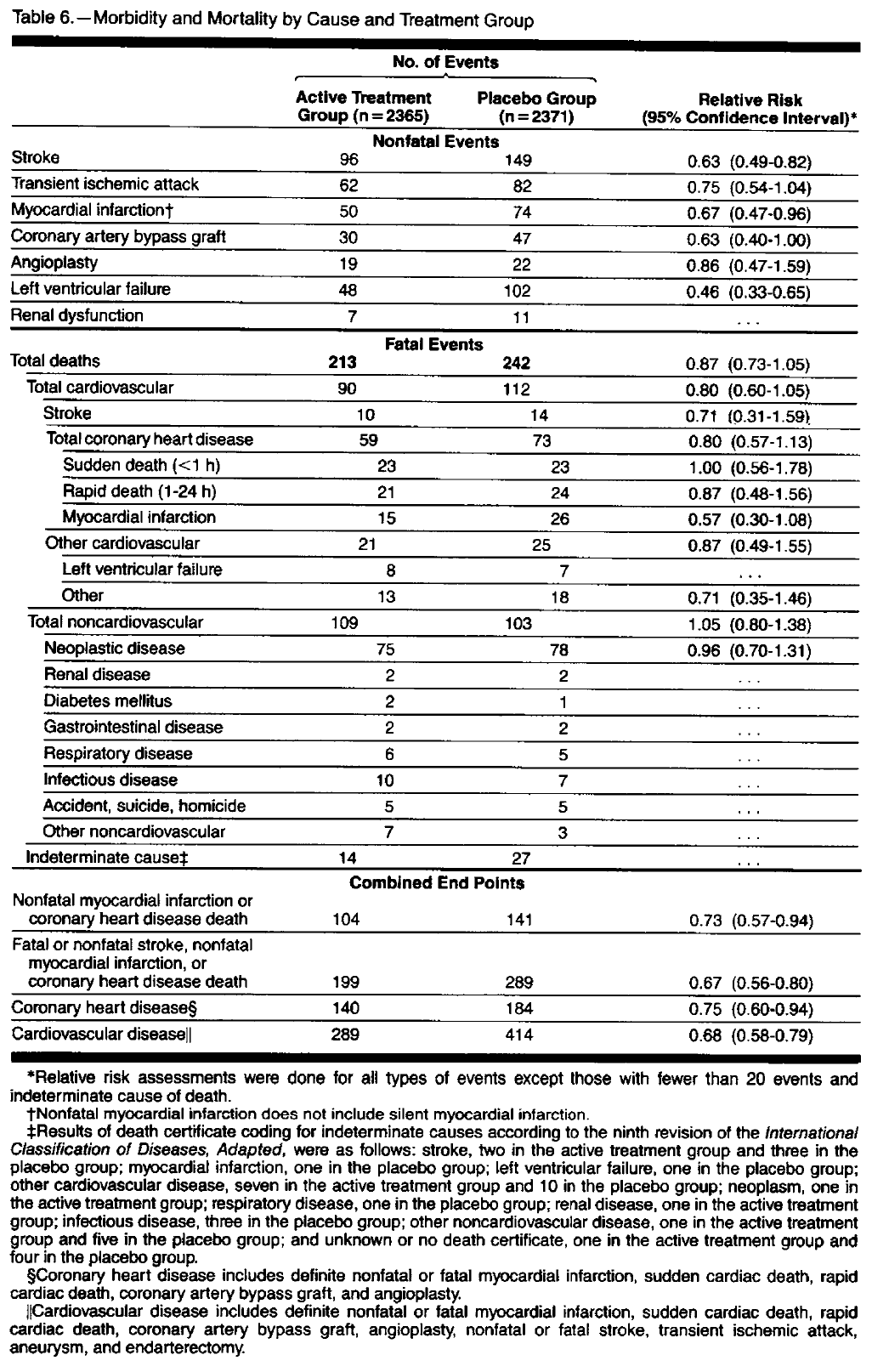 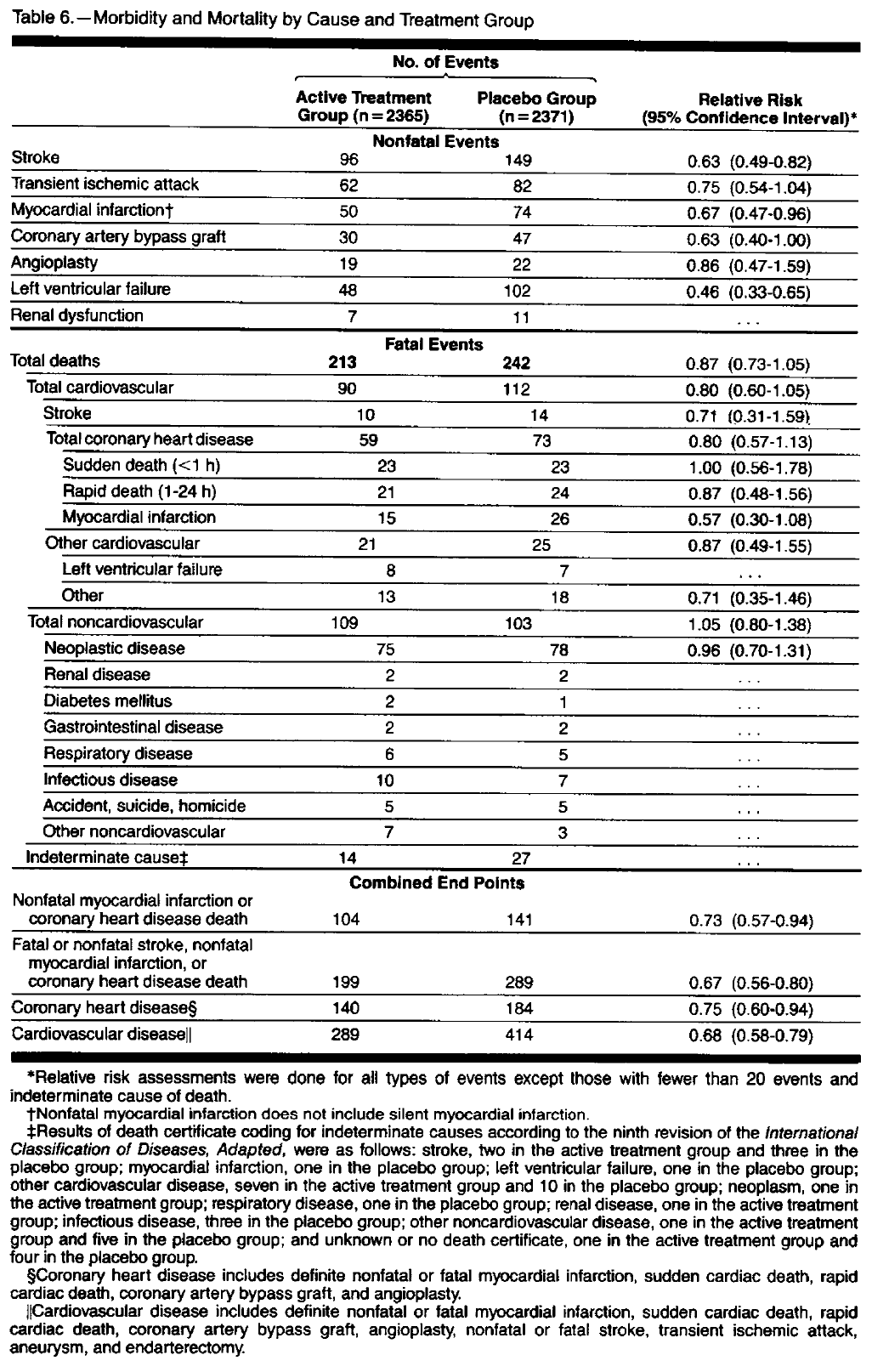 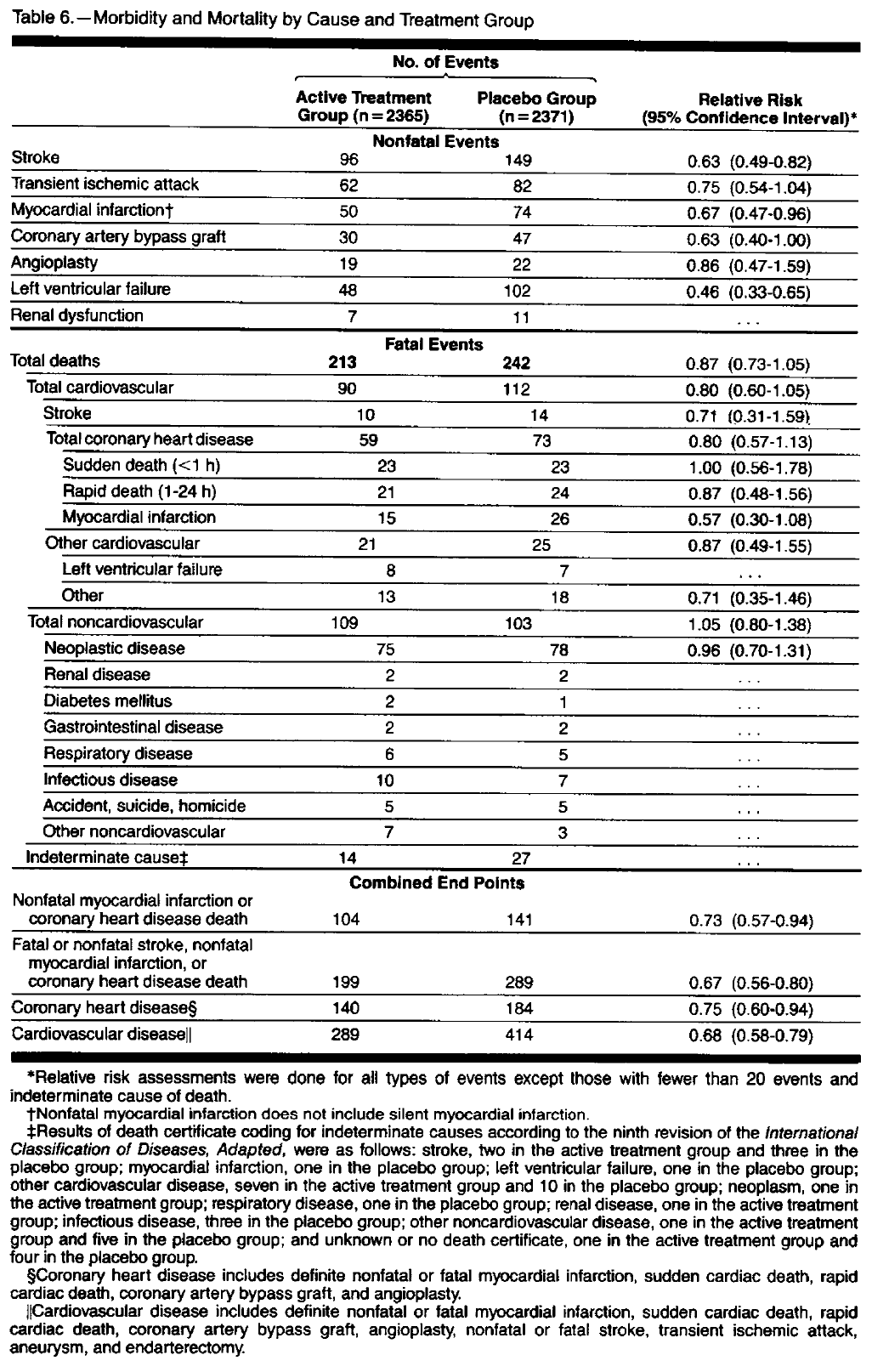 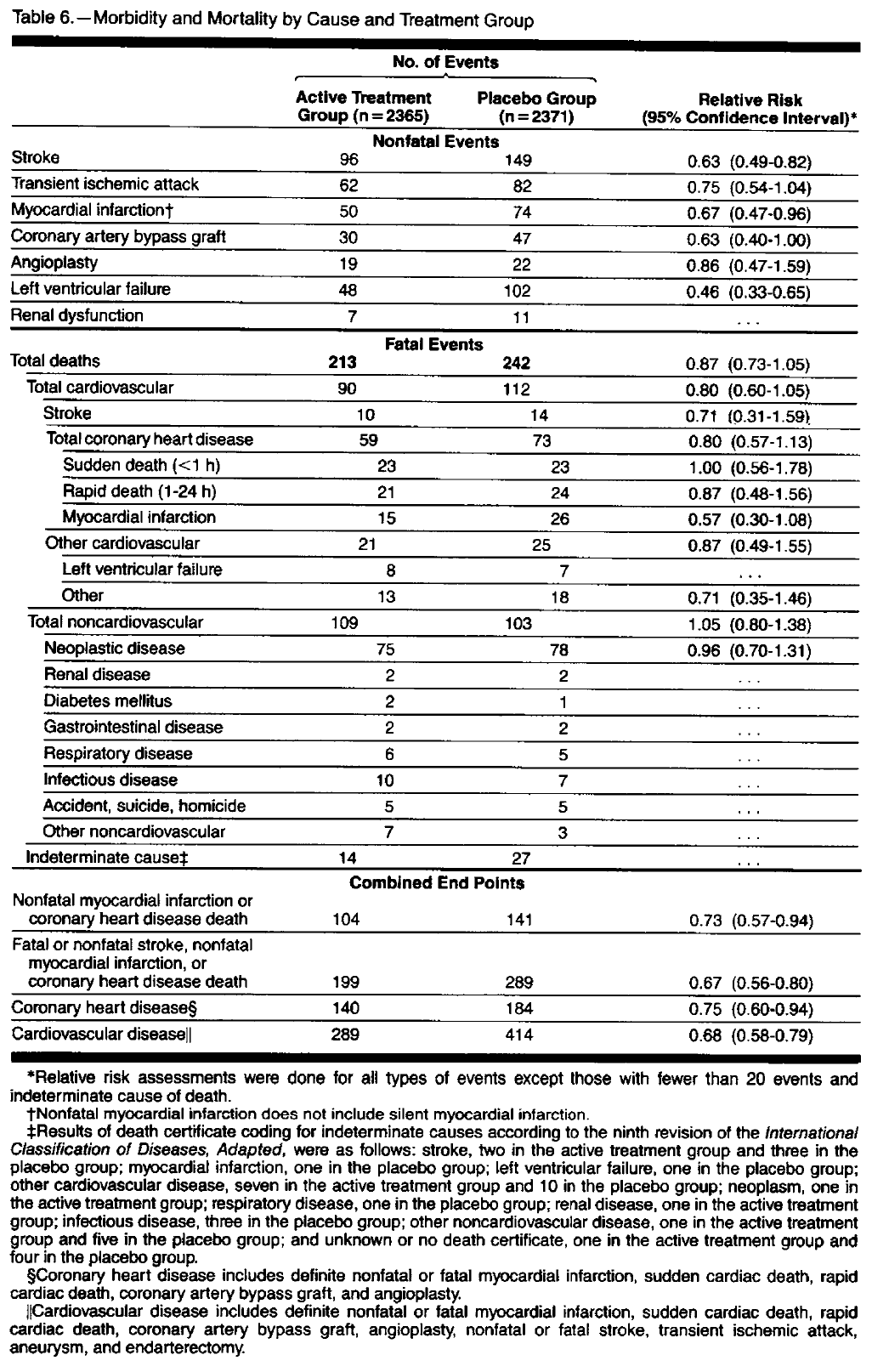 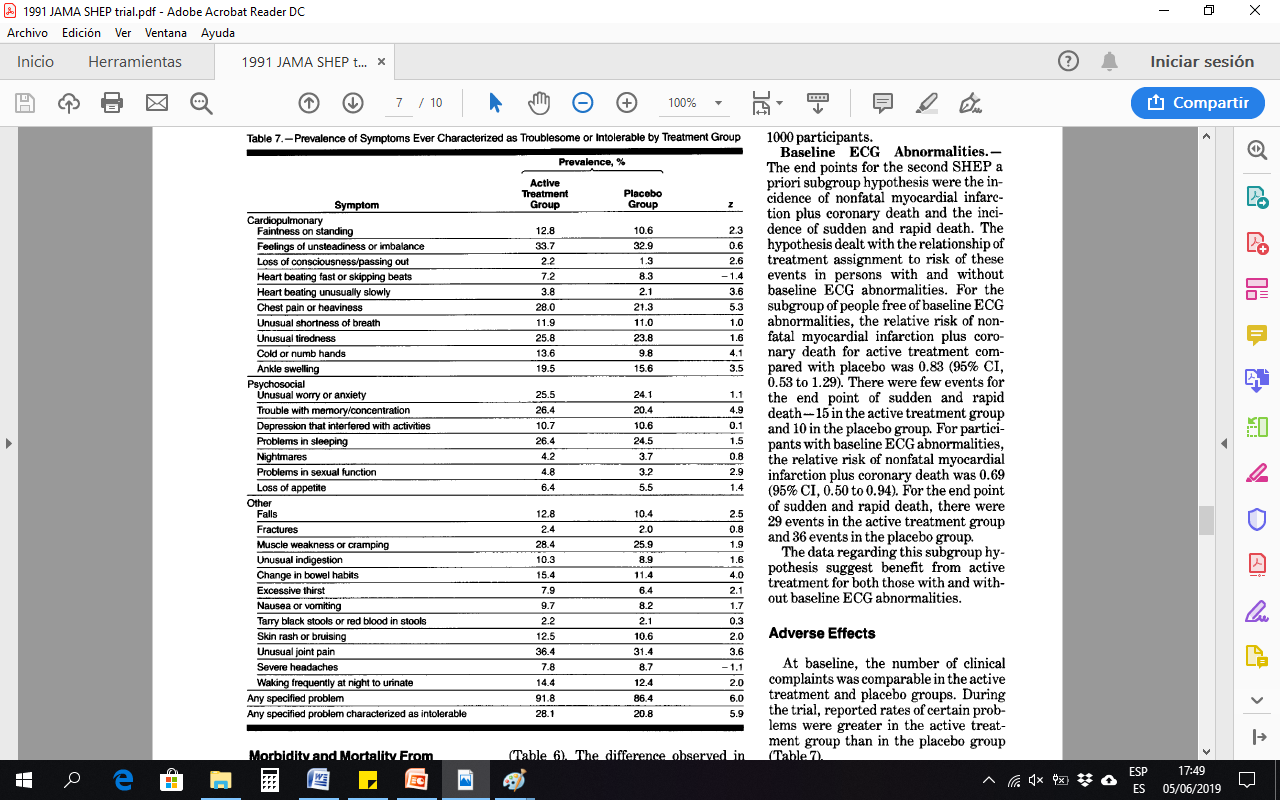 Tabla 7
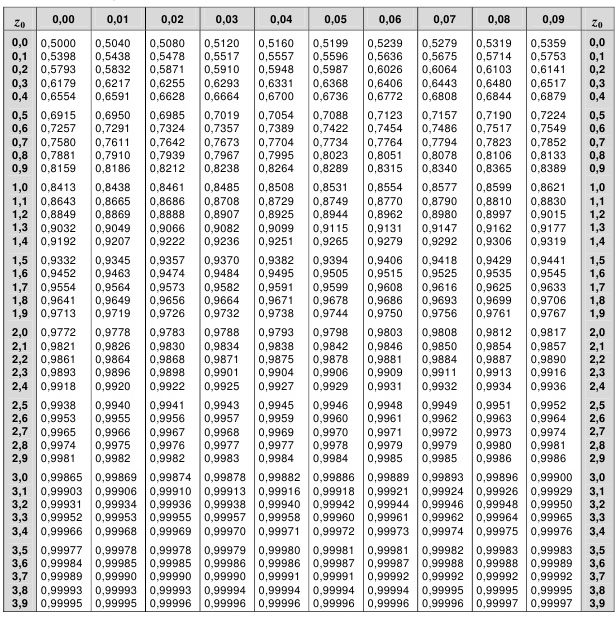 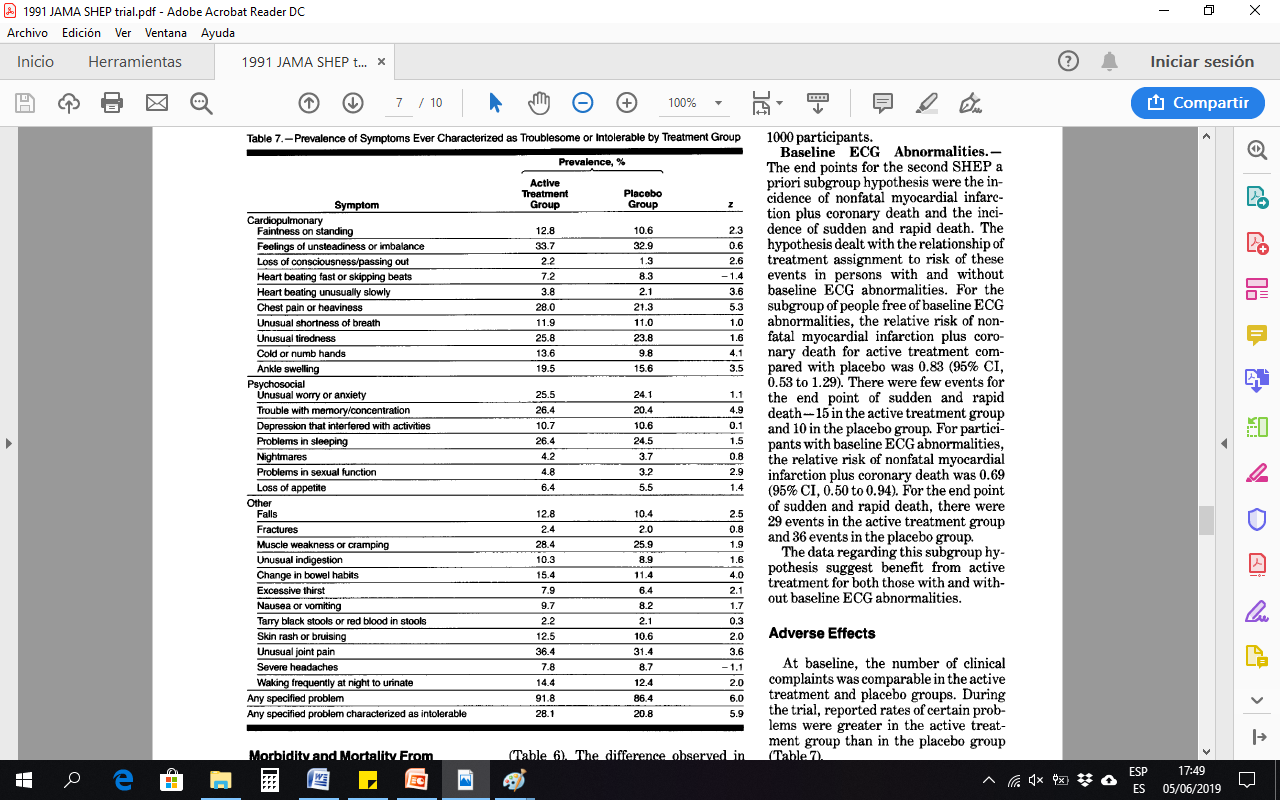 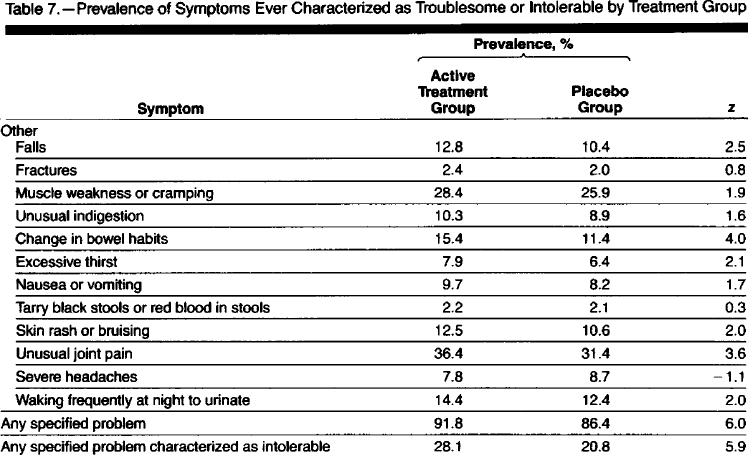 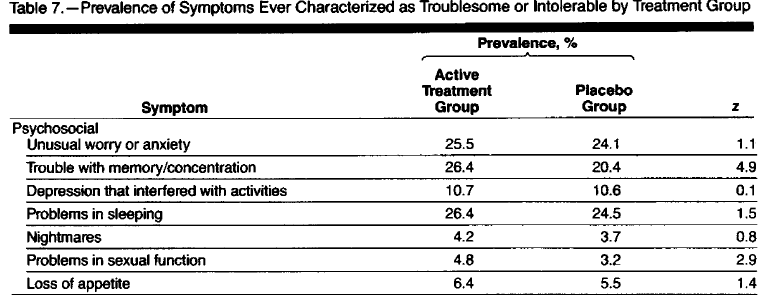 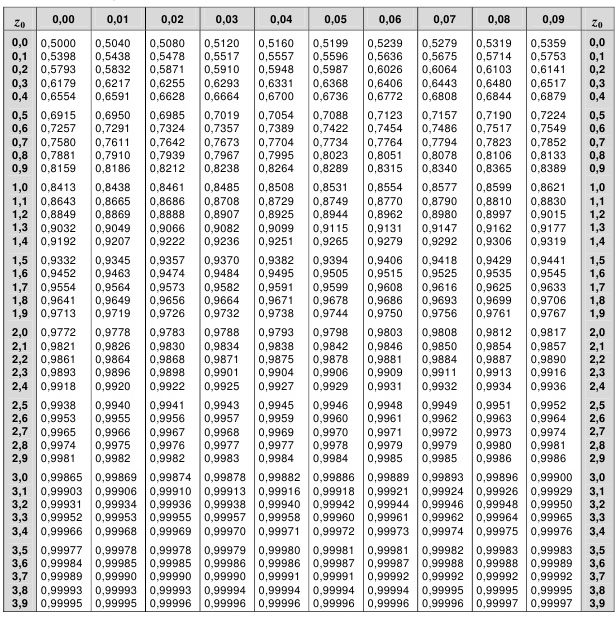 Tabla 8
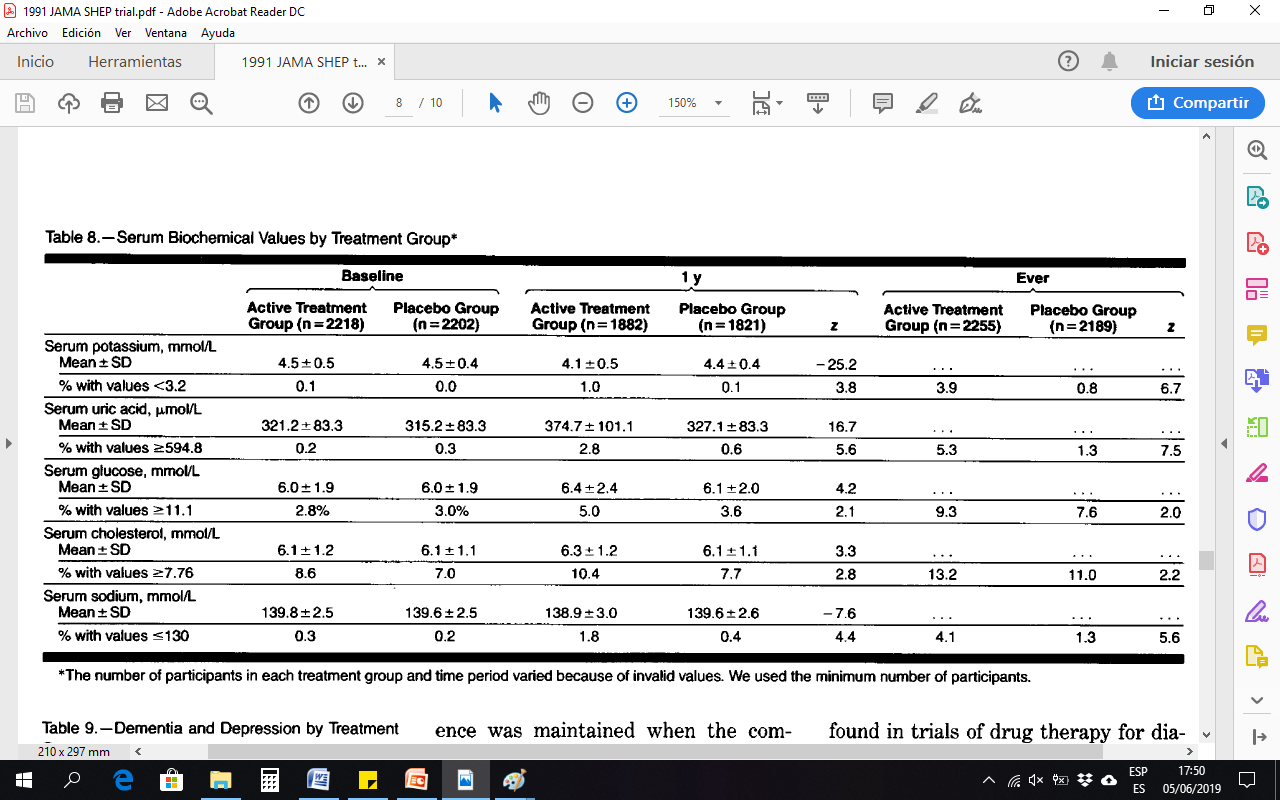 Tabla 9
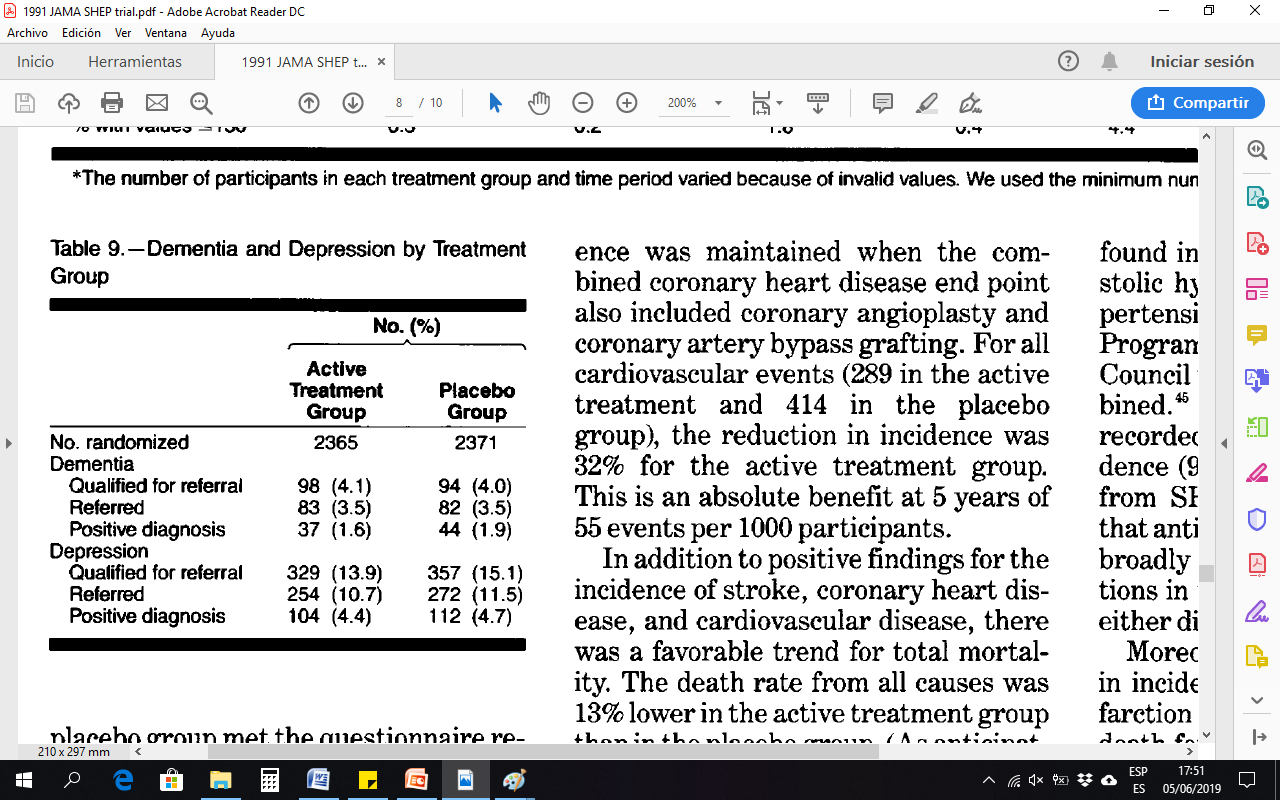 Discusión y conclusiones
Discusión y conclusiones
El régimen de tratamiento con medicamentos antihipertensivos redujo significativamente el riesgo de ACV total, en personas ⋝ 60 años de edad con HSA.
Durante los 70 meses de seguimiento del estudio, la incidencia total de ACV se redujo en un 36% en el grupo de tratamiento activo (p = 0,0003), y el beneficio absoluto estimado a los 5 años fue de 30 eventos por 1000 participantes.
Discusión y conclusiones
La incidencia de infarto de miocardio no fatal más muerte coronaria fue 27% menor en el grupo de tratamiento activo que en el grupo de placebo. Esta diferencia se mantuvo cuando el punto final combinado de la enfermedad coronaria también incluía la angioplastia coronaria y el injerto de derivación de la arteria coronaria. Este es un beneficio absoluto a los 5 años de 55 eventos por 1000 participantes.
Discusión y conclusiones
Para todos los eventos cardiovasculares, la reducción en la incidencia fue del 32% para el grupo de tratamiento activo.
Además de los resultados positivos para la incidencia de accidente cerebrovascular, enfermedad coronaria y enfermedad cardiovascular, hubo una tendencia favorable para la mortalidad total. La tasa de mortalidad por todas las causas fue un 13% menor en el grupo de tratamiento activo que en el grupo de placebo.
Discusión y conclusiones
Se obtuvo un resultado favorable para el grupo de tratamiento activo para los participantes que recibieron y no recibieron medicación antihipertensiva en el contacto inicial.
Llegamos a la conclusión de que el régimen de medicamentos SHEP para la reducción de la presión arterial redujo significativamente la incidencia de ACV en personas de edad avanzada con HSA, independientemente del estado de la medicación en el contacto inicial.
Discusión y conclusiones
El alto nivel de adherencia a este régimen se mantuvo durante los 5 años de seguimiento. Sobre la base de los efectos de este régimen, la PAS promedio del grupo de tratamiento activo fue menor durante el ensayo en aproximadamente 26mmHg, y fue aproximadamente 11 mm Hg más baja que el placebo grupo. El promedio de PAD del grupo de tratamiento activo fue de aproximadamente 3 a 4 mm Hg más bajo que el grupo de placebo.
Discusión y conclusiones
En conclusión, SHEP demostró una eficacia significativa del tratamiento antihipertensivo para prevenir el ACV en personas de 60 años o más con HSA. Este resultado se logró (1) con el uso de un tratamiento de atención escalonada, comenzando con dosis bajas de clortalidona como medicación de la etapa 1; (2) con la mayoría de los participantes asignados a la terapia con medicamentos activos por debajo de la presión arterial objetivo; (3) orden bajo de efectos adversos; y (4) sin exceso de incidencia de depresión o demencia.
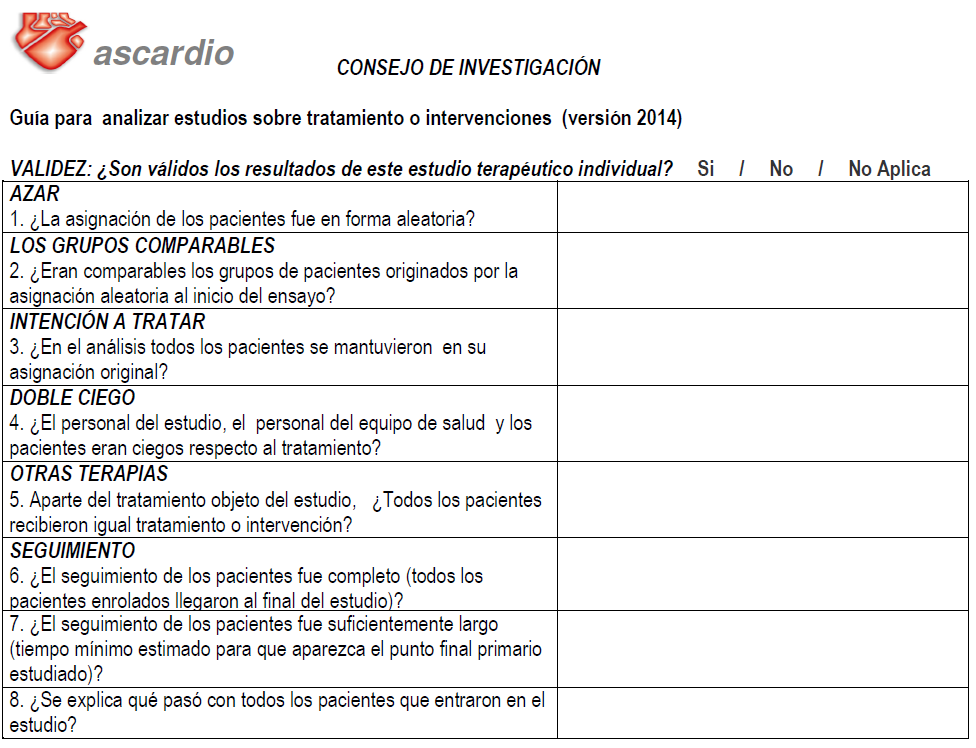 LISTA DE COTEJO
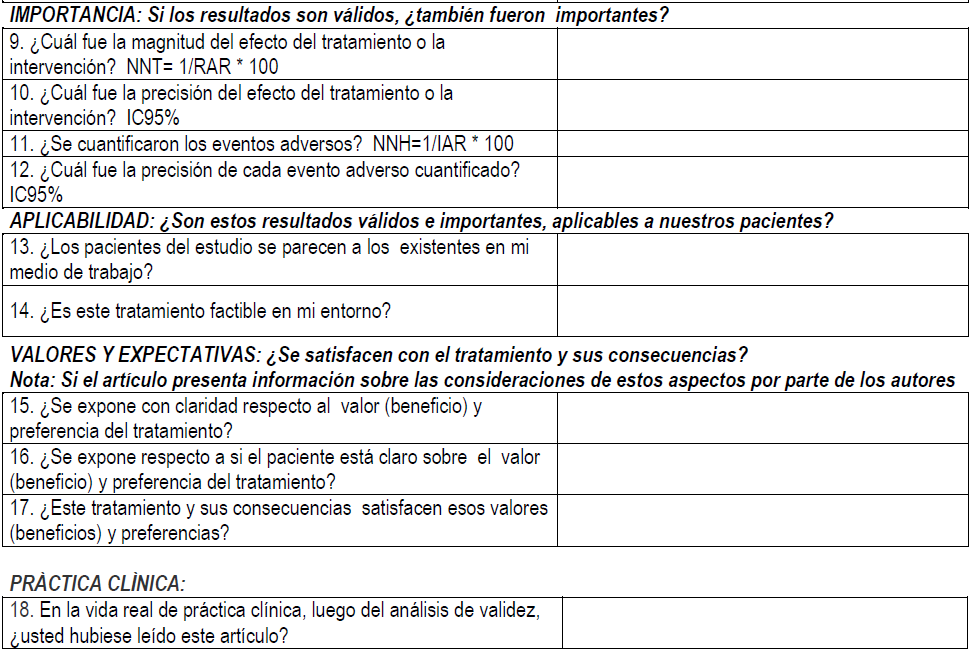 NNT= 1 /2,22*100 = 45
(IC 95% 0.49-0.82)
NNH= 1 /3,1*100 = 32
LISTA DE COTEJO
Aportes del grupo
El tratamiento antihipertensivo de ajuste escalonado en pacientes mayores de 60 años con HSA mostró una reducción de 36% en la aparición del punto final primario (ACV fatal y no fatal) en comparación con el placebo durante un seguimiento de 70 meses, sin embargo este resultado se atribuyó al ACV no fatal.
Aportes del grupo
Además se evidencia una reducción de la aparición de puntos finales secundarios (no fatales): 33% para IM y 54% para falla ventricular izquierda; así como en puntos combinados: 27% IM no fatal o muerte por enfermedad cardíaca coronaria; 33% para ACV fatal y no fatal, IM fatal y no fatal o muerte por enfermedad cardíaca coronaria; 25% para enfermedad cardíaca coronaria y 32% para enfermedad cardiovascular. Sin embargo es importante acotar que los puntos fatales no dieron significancia estadística por lo que no deberían ser incluidos en los puntos combinados.
Aportes del grupo
Con lo anteriormente expuesto se da respuesta a la pregunta de investigación. Aunque también hubiese resultado interesante conocer la medicación antihipertensiva que recibió el grupo placebo y el grupo de estudio que paso a medicación abierta, así como la medicación antihipertensiva que recibían los pacientes previo al ingreso.
Gracias por su atención